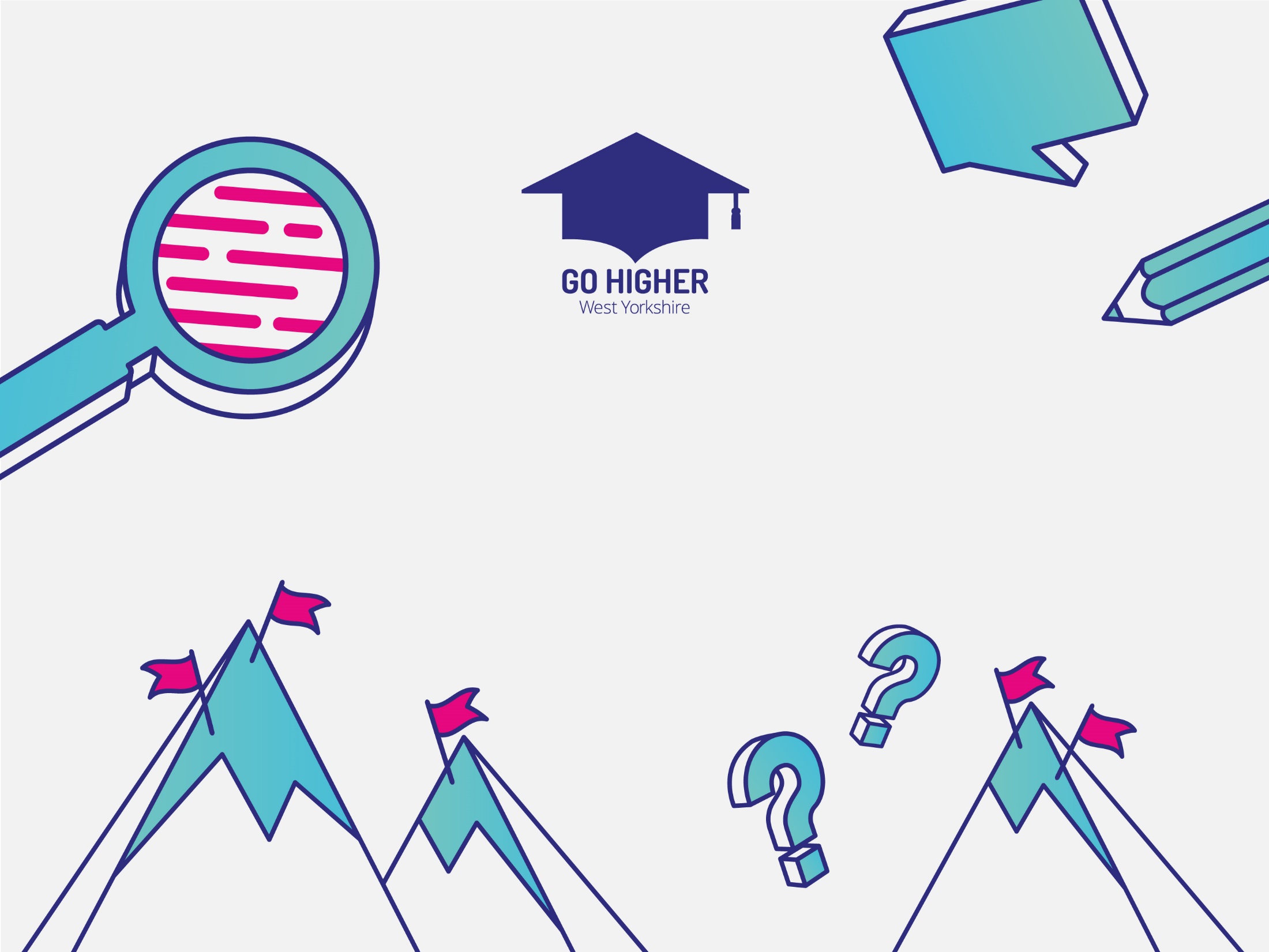 HE courses: What’s out there?
Course Pictionary
In your groups, take it in turns to pick a card from the pack. 

The person with the card must read the information provided and then draw the course.

While the card holder is drawing, the other members of the groups need to try and guess the name of the course.

Once your team have guessed, the card holder should read the information to their team.
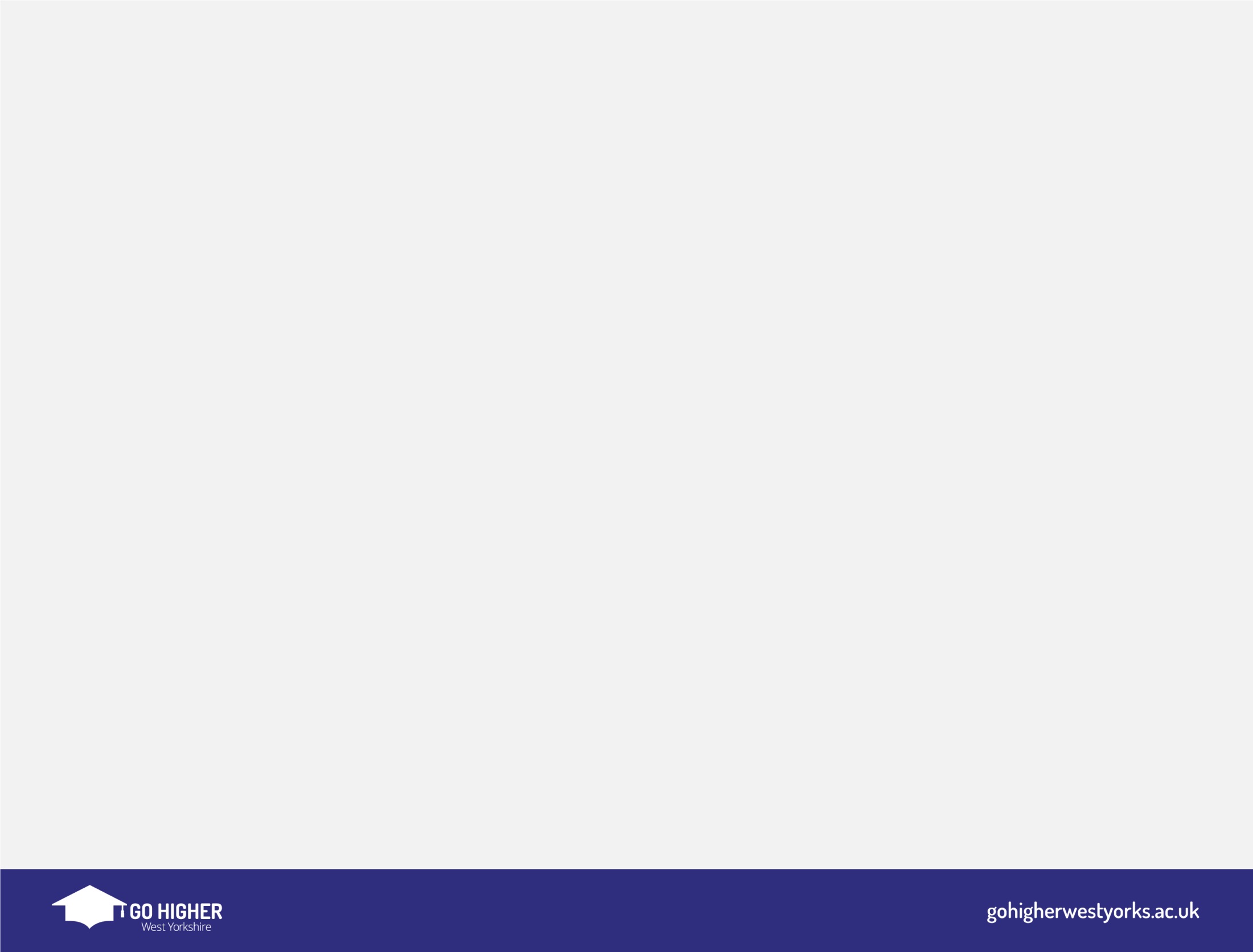 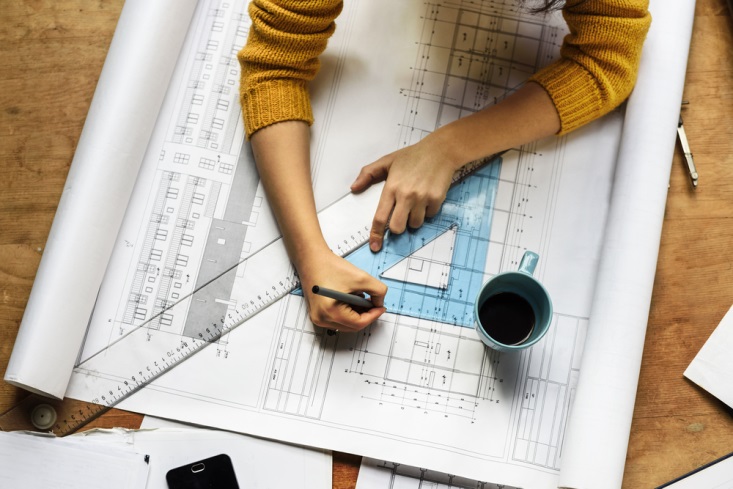 Architecture
Architects design buildings of all types from residential housing to large public buildings. This degree is the first stage of seven years of professional training needed to become an architect. This degree will allow you to mix your design skills with your technical knowledge.
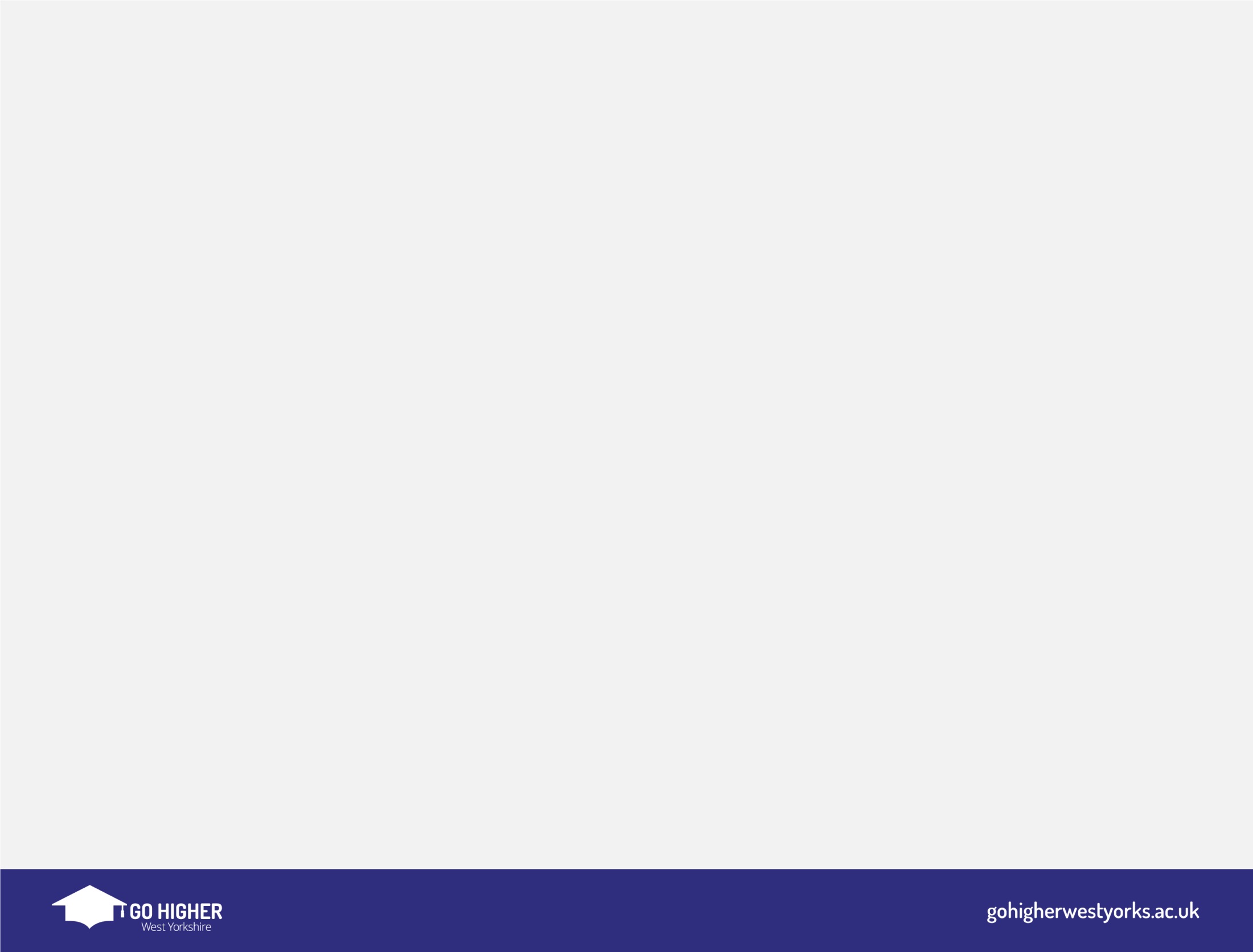 Accountancy
You will develop an understanding of the way financial information is used and managed within and between organisations. Accountants help companies to manage their money. This course is linked to mathematics, statistics and economics.
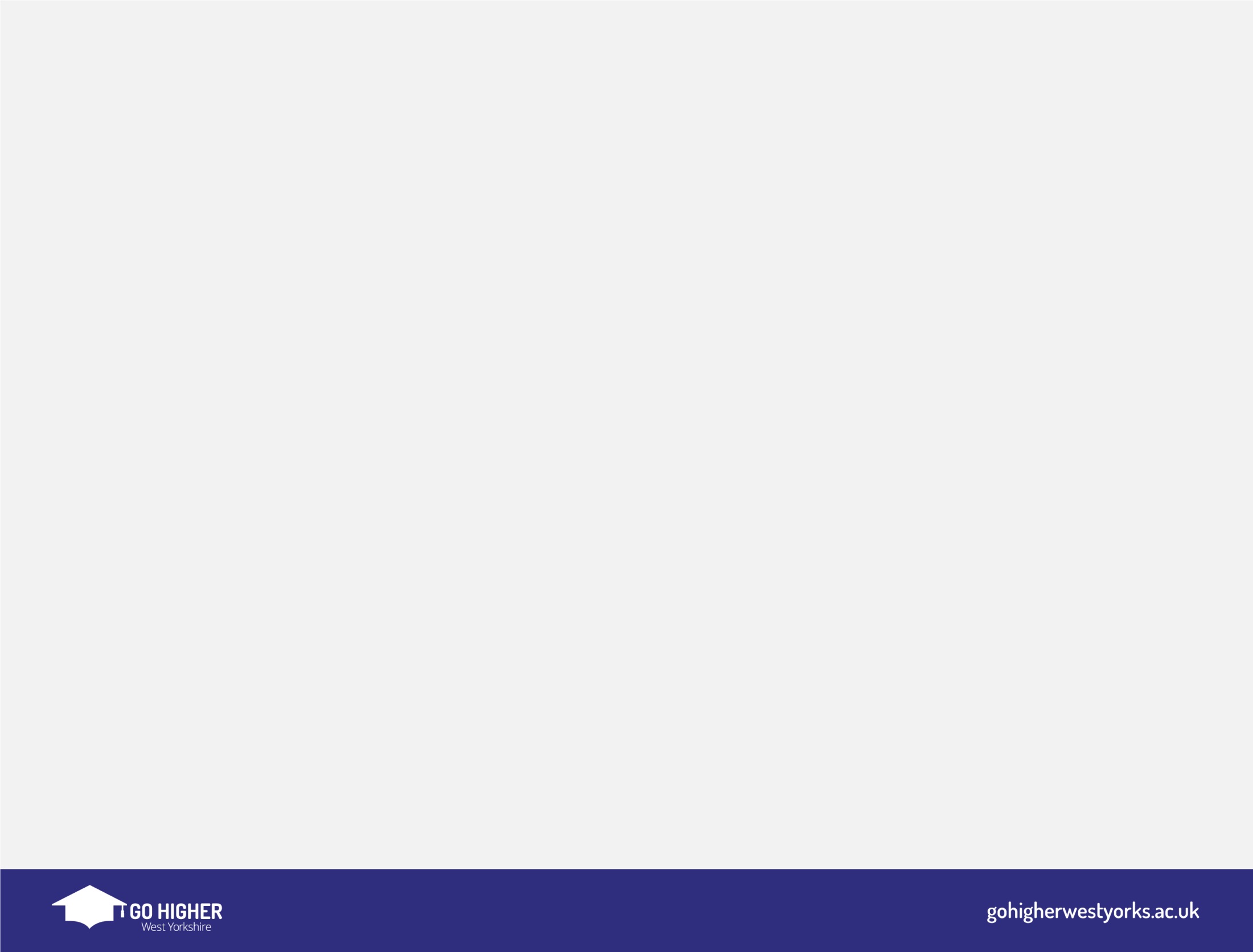 Aerospace Engineering
If you’re seeking a future that revolves around innovation (the creation of new things) and assisting mankind in reaching new heights (literally), aerospace engineering may be for you. Because aerospace engineering deals with the design, analysis, manufacture and operation of highly-complicated structures and equipment the subject is challenging and highly-demanding. The subject combines mathematics, physics and computer science with design and engineering.
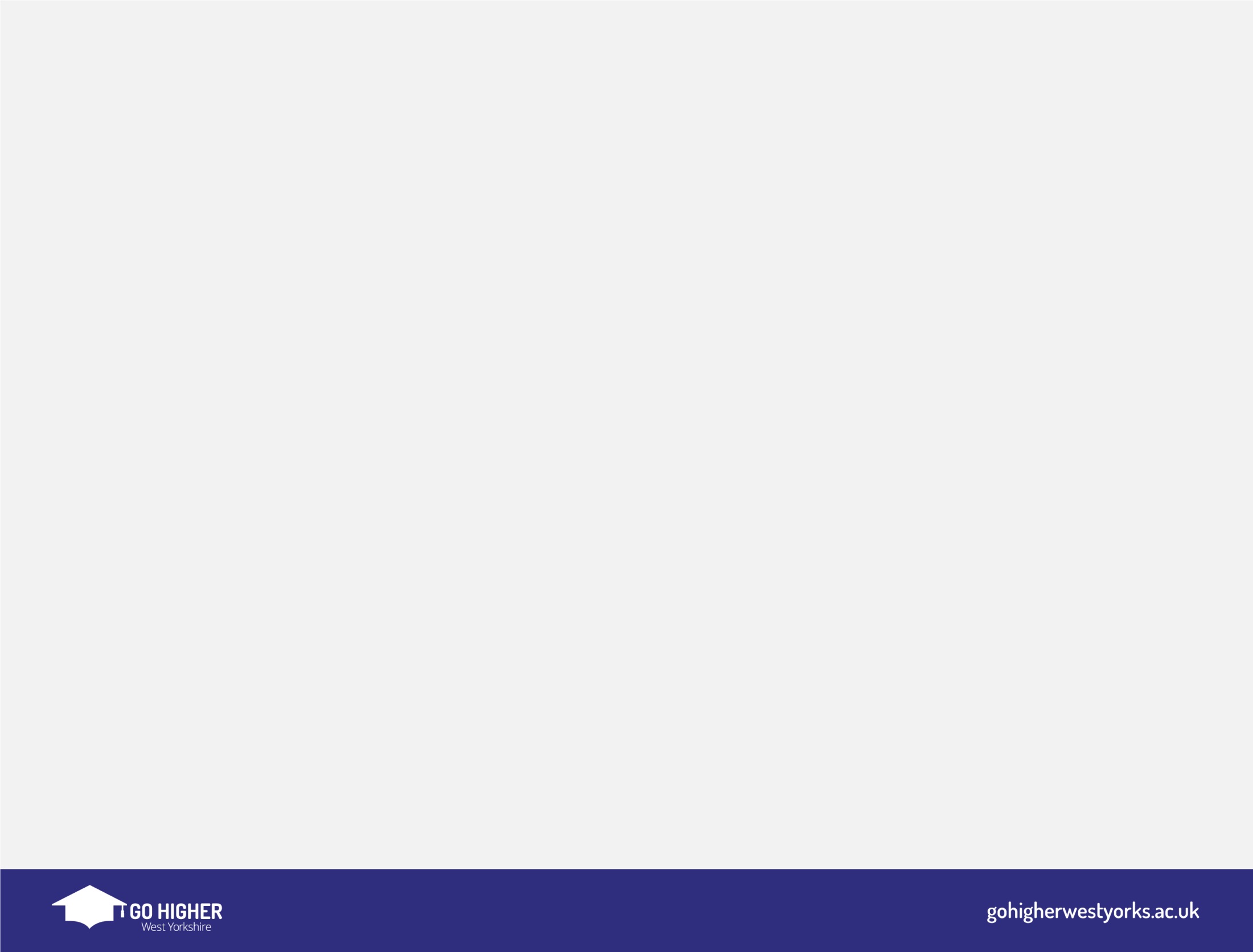 Games Design
Most computer games courses give you the opportunity to gain design, technical and business skills, with modules in computer animation and 3D modelling, game analysis and testing and game production. Some courses focus more on games design and need creative thinkers; others focus on programming and the technical side, and would suit students who work well with computers and with ability in maths.
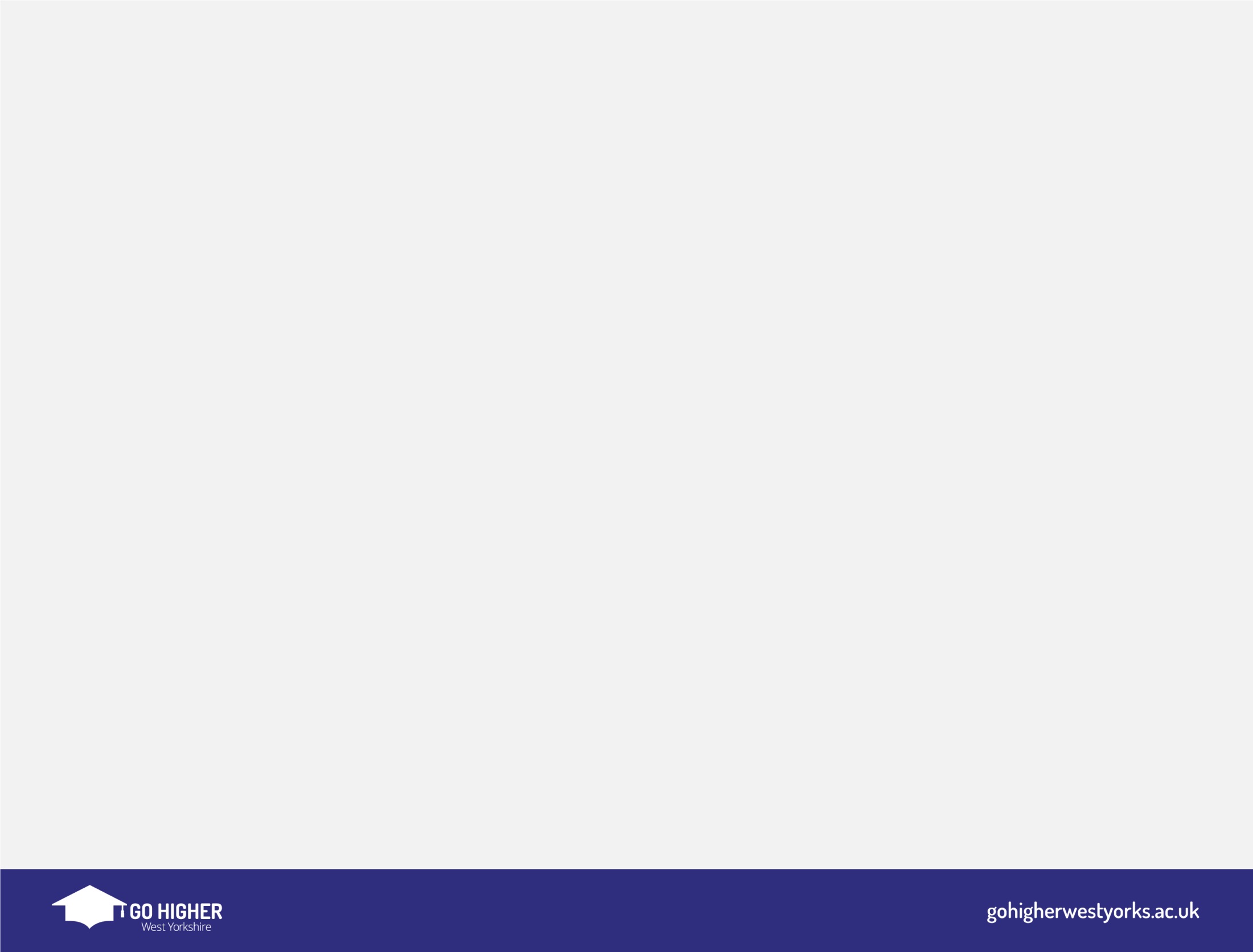 Botany
This course is all about plants, from their development and genetics through to disease, their importance in regulating climate and their role in sustainable agriculture and human economy. Specialist modules cover areas such as signalling between plants under stress, the contribution plants make to the global carbon cycle, sustainable agriculture and developmental biology.
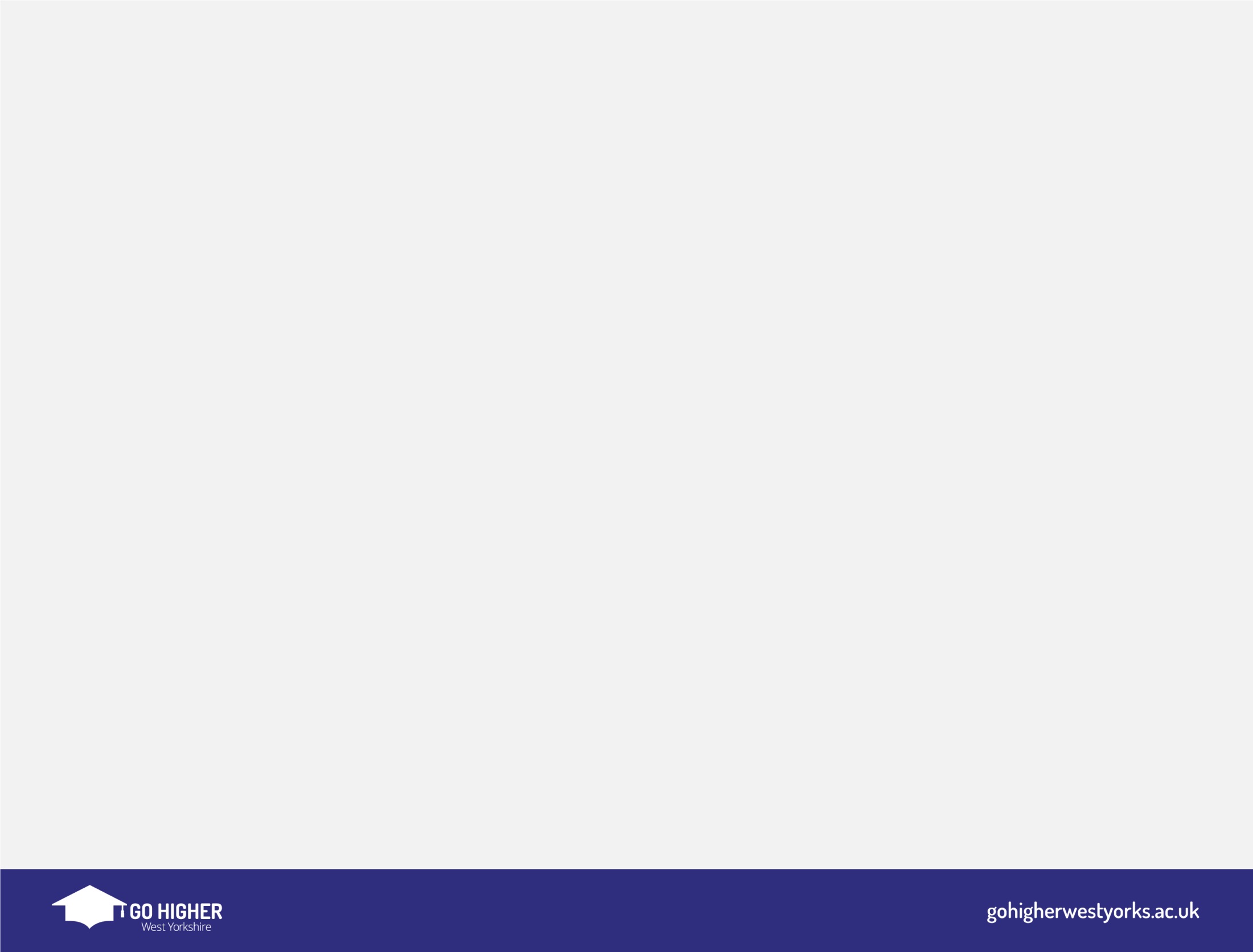 Business Studies
This is a very popular degree choice. What the course will be like will depend on the university you choose. Some will be very theoretical and will look at topics such as economics, sociology and politics. However, others will be very practical focusing on topics such as marketing, accounting and human resources.
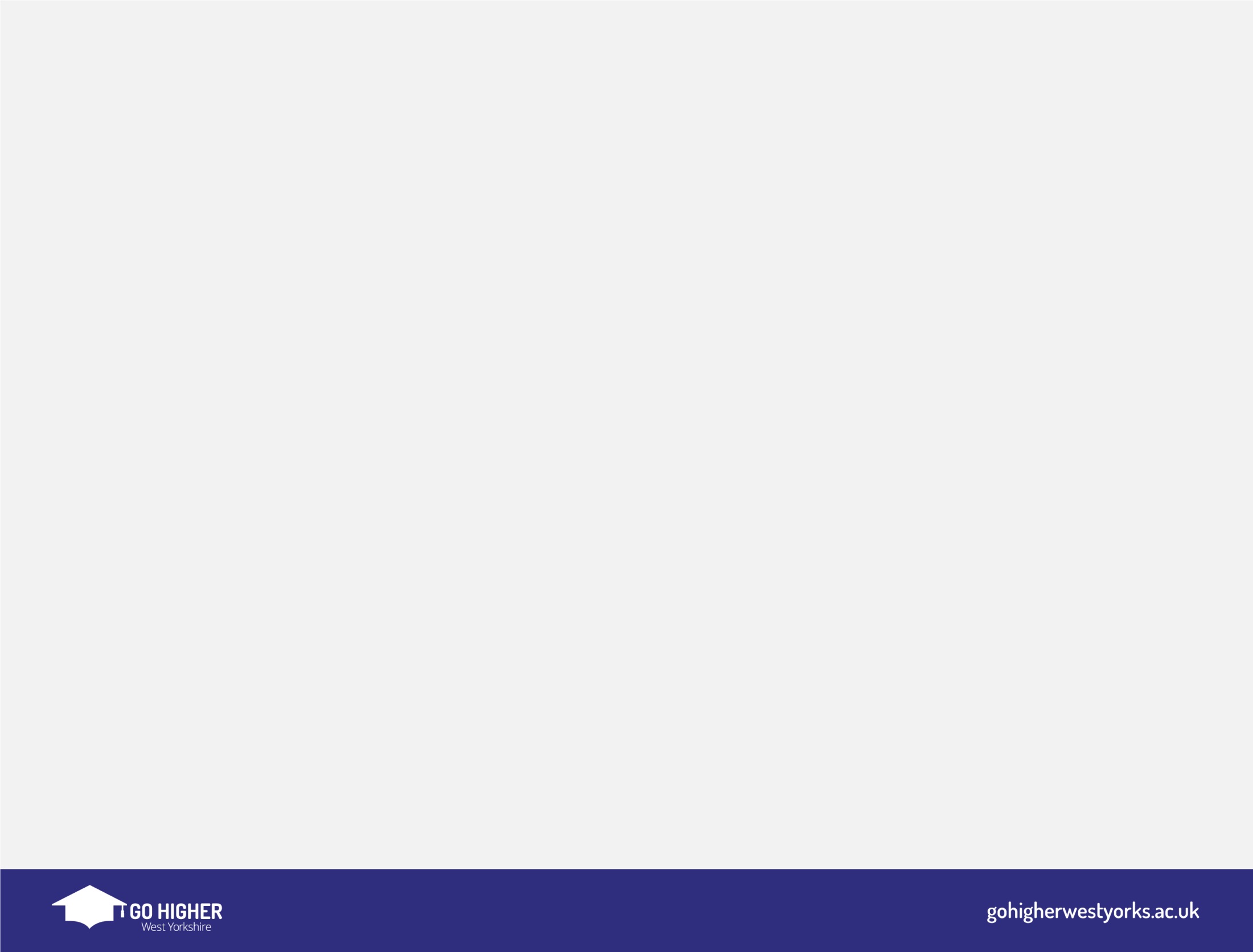 Clothing/Fashion                              Design
This degree offers you the freedom to express your creativity in fashion design, working in studios and on computers. You will gain a strong academic understanding of the principles of art and design and how fashion relates to the world around it.
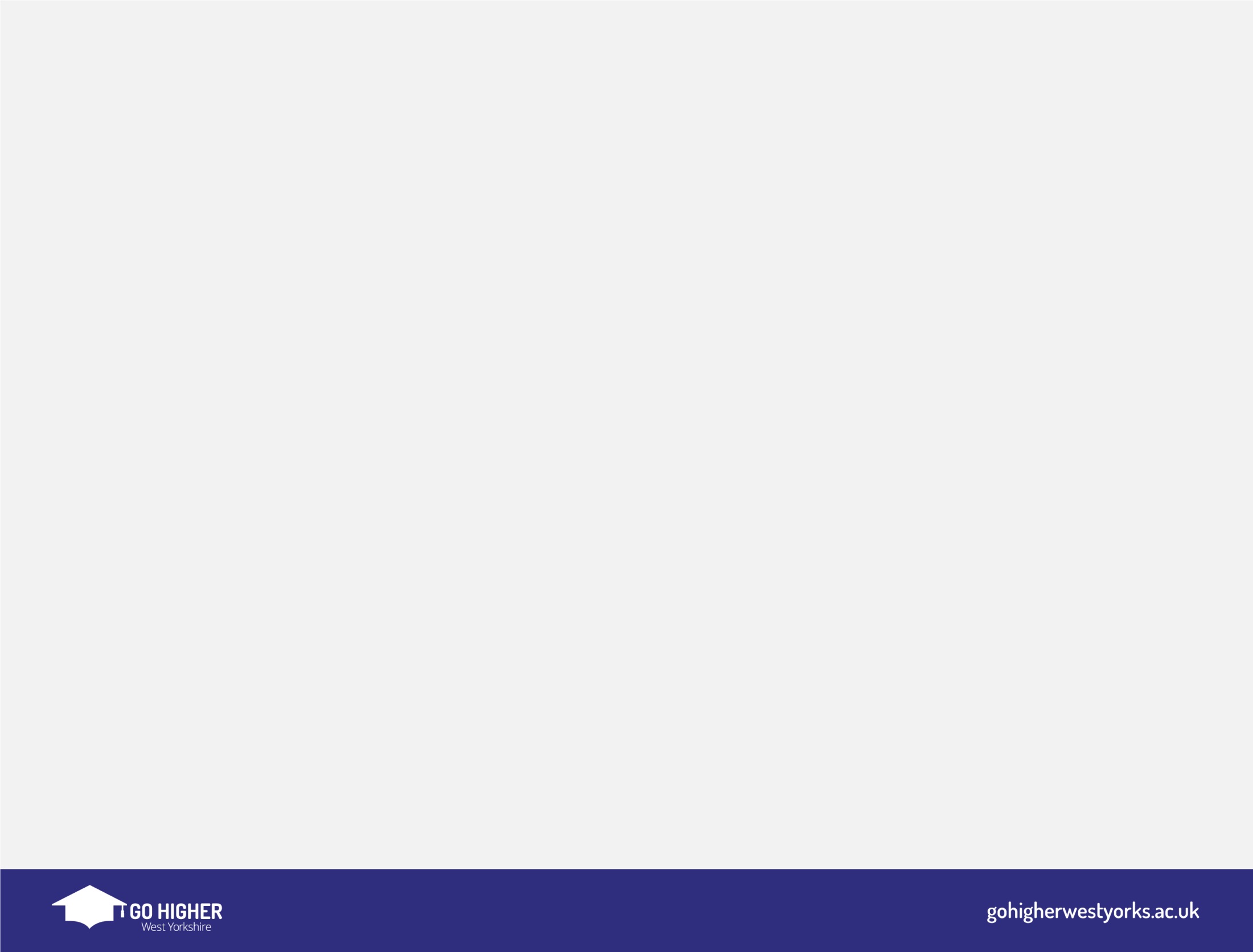 Criminology
This course will give you an advanced understanding of crime and its control. You’ll explore the complex questions around why crime happens, how offenders should be dealt with and how crime can be prevented. You will examine the individual, social, legal and political forces that shape both crime and how it is controlled. In addition, you’ll study the workings of criminal justice agencies like the police, courts, prisons and probation service as well as the private companies and voluntary groups who have increasing roles in offender management and crime prevention.
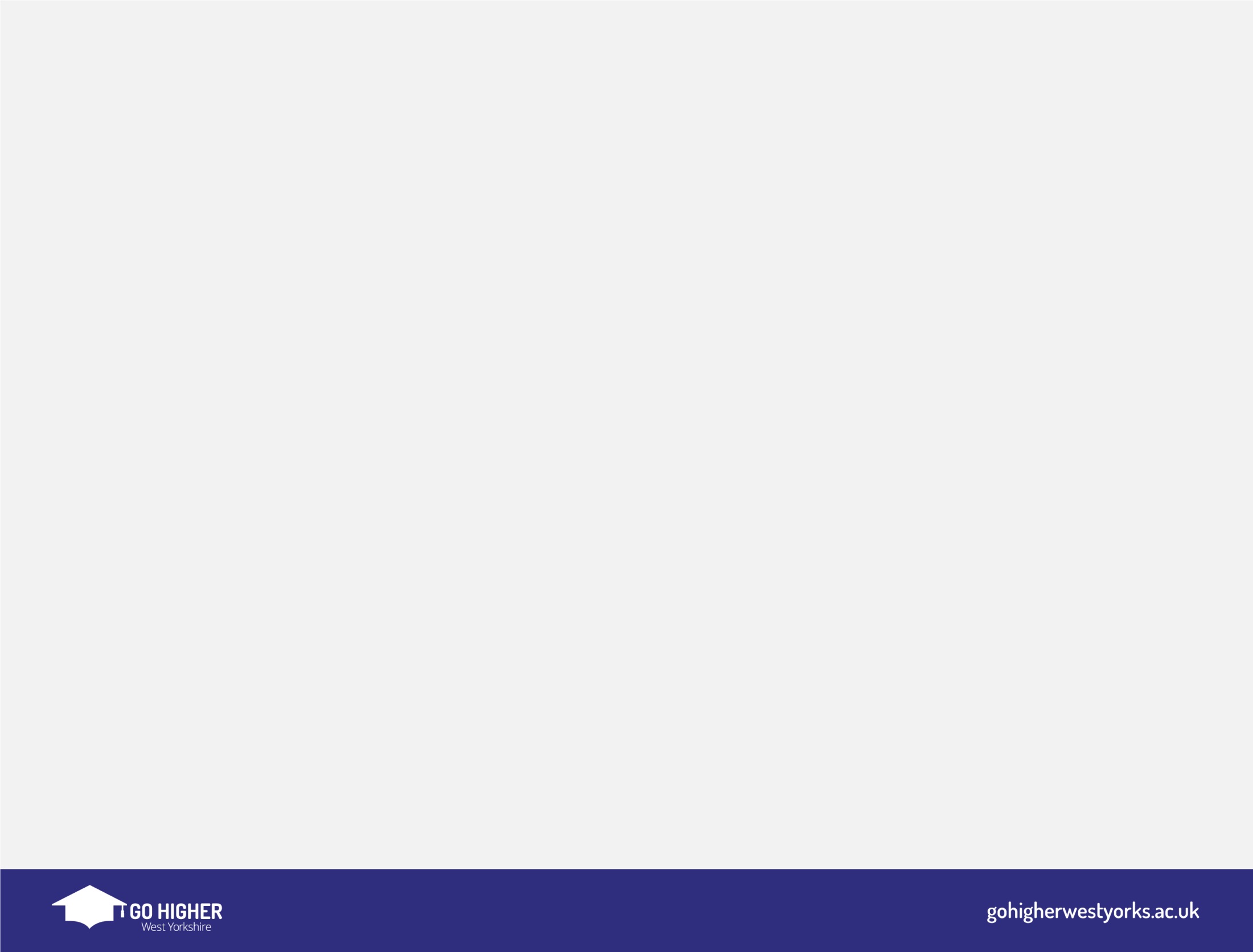 Dentistry
This five-year course is the first step to qualifying to practice as a dentist. You need to be good at science and have good people skills. The course involves studying anatomy, physiology and biochemistry alongside placements to learn practical skills, such as taking a medical history, dental examinations and deciding on appropriate treatment, orthodontics - straightening teeth using braces - and using local anaesthetic.
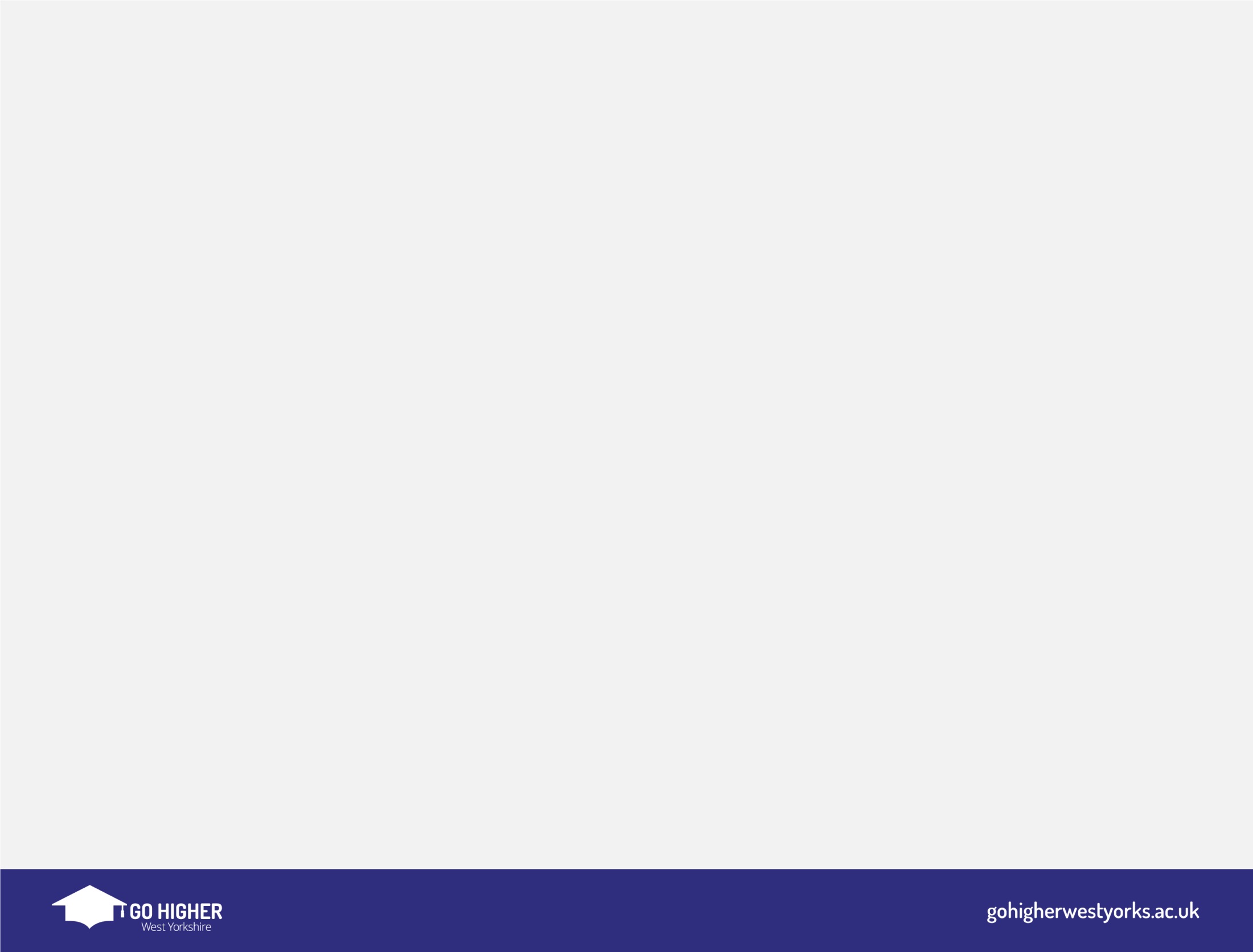 English Literature
This degree will allow you to read and analyse a range of texts including plays, poems and novels. You will read texts from across time, ranging from medieval texts to modern texts, and sometimes from across the world. You will learn to develop your own ideas and do research to investigate them. You will be able to share your ideas with others.
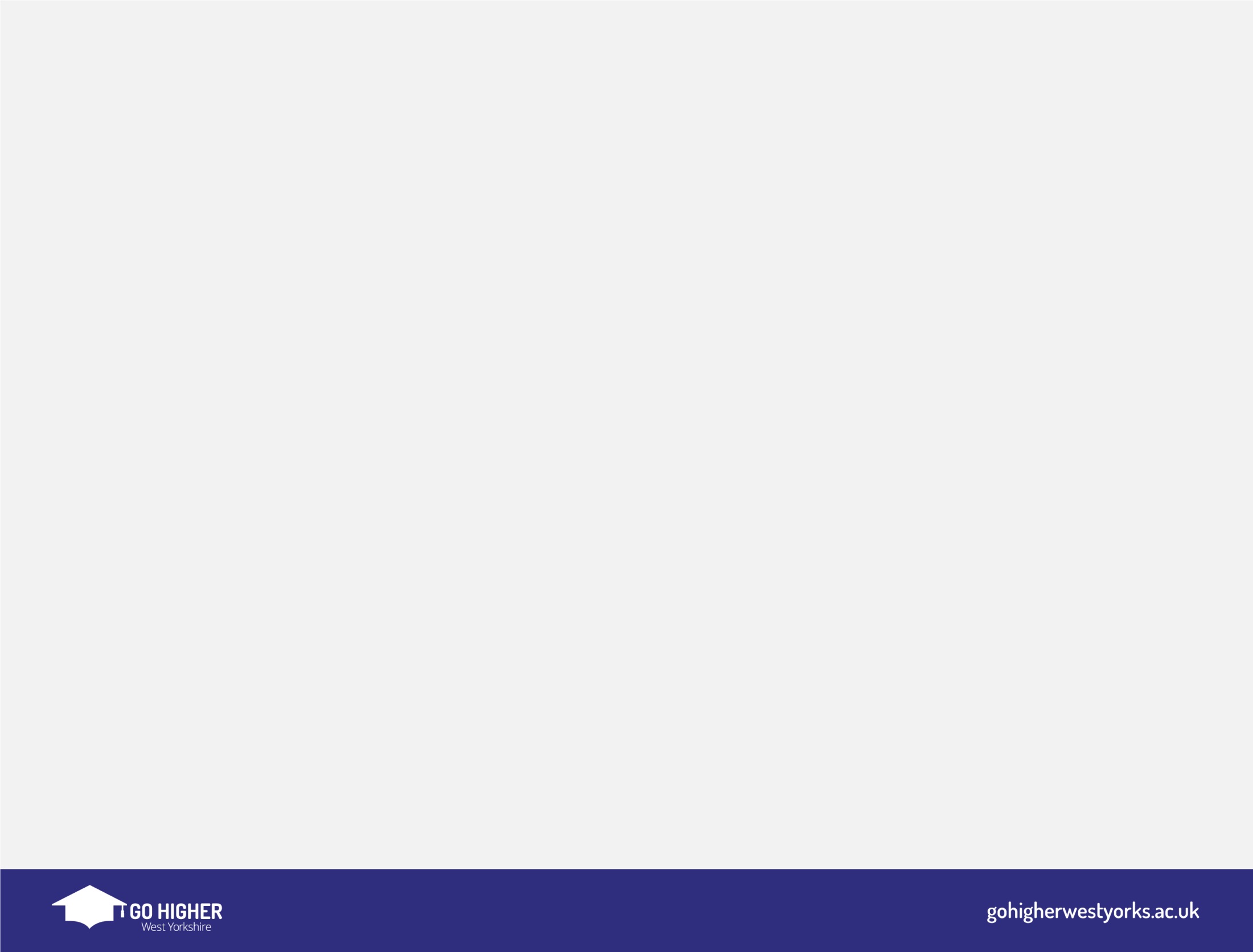 Agriculture/Farming
Agriculture combines studying natural and life sciences with economics and business management. You will learn how to maximise crop and animal production and how to balance this with environmental awareness, as well as business skills to run a farm. This course includes gaining practical skills on university-based farms and possibly out on placement.
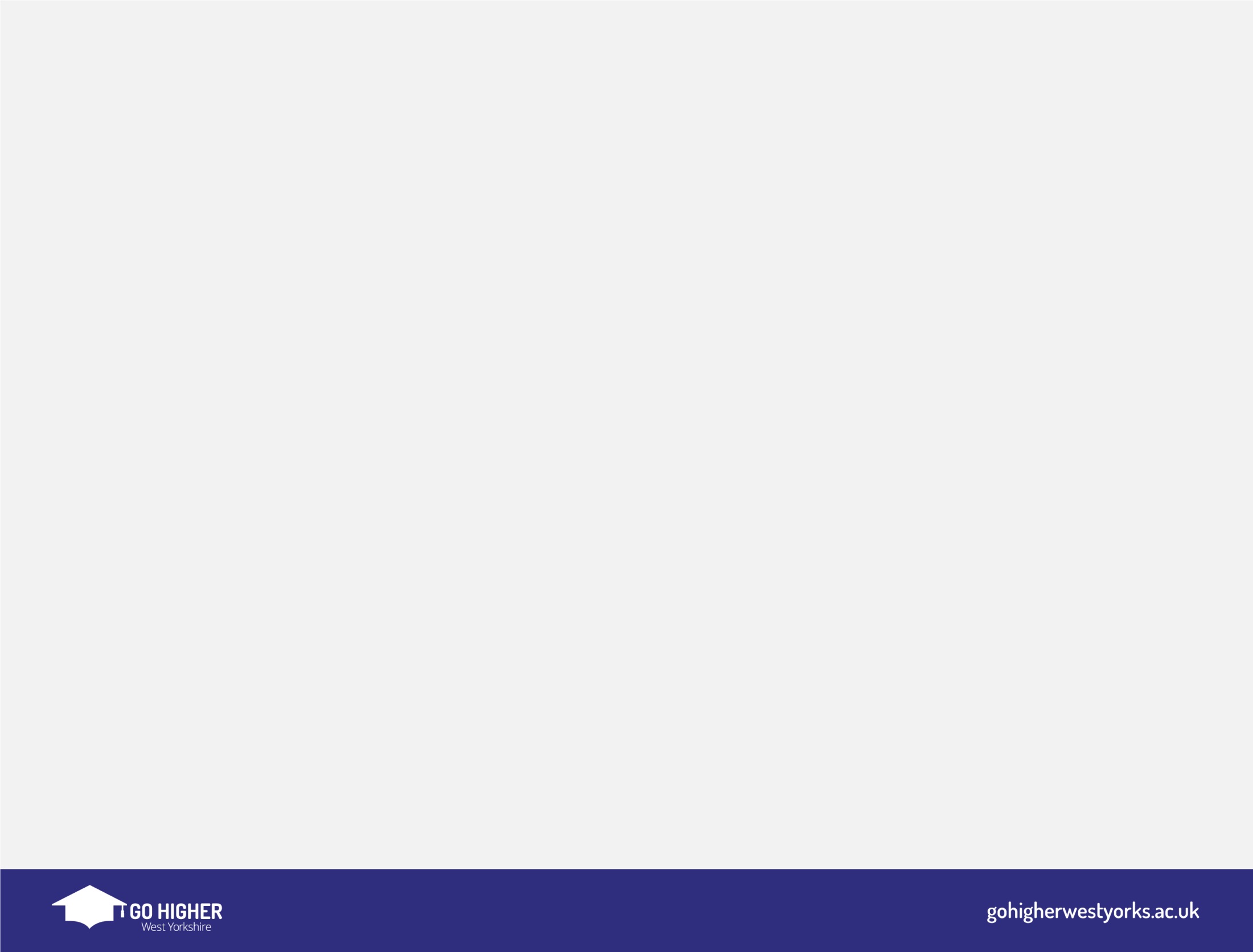 French
Would you like to develop your written and spoken French language skills so you could live or work in another country? Are you interested in learning about France’s history, literature and culture? If so, French and/or another European language may be for you. Courses often include time abroad studying at a university, or teaching.
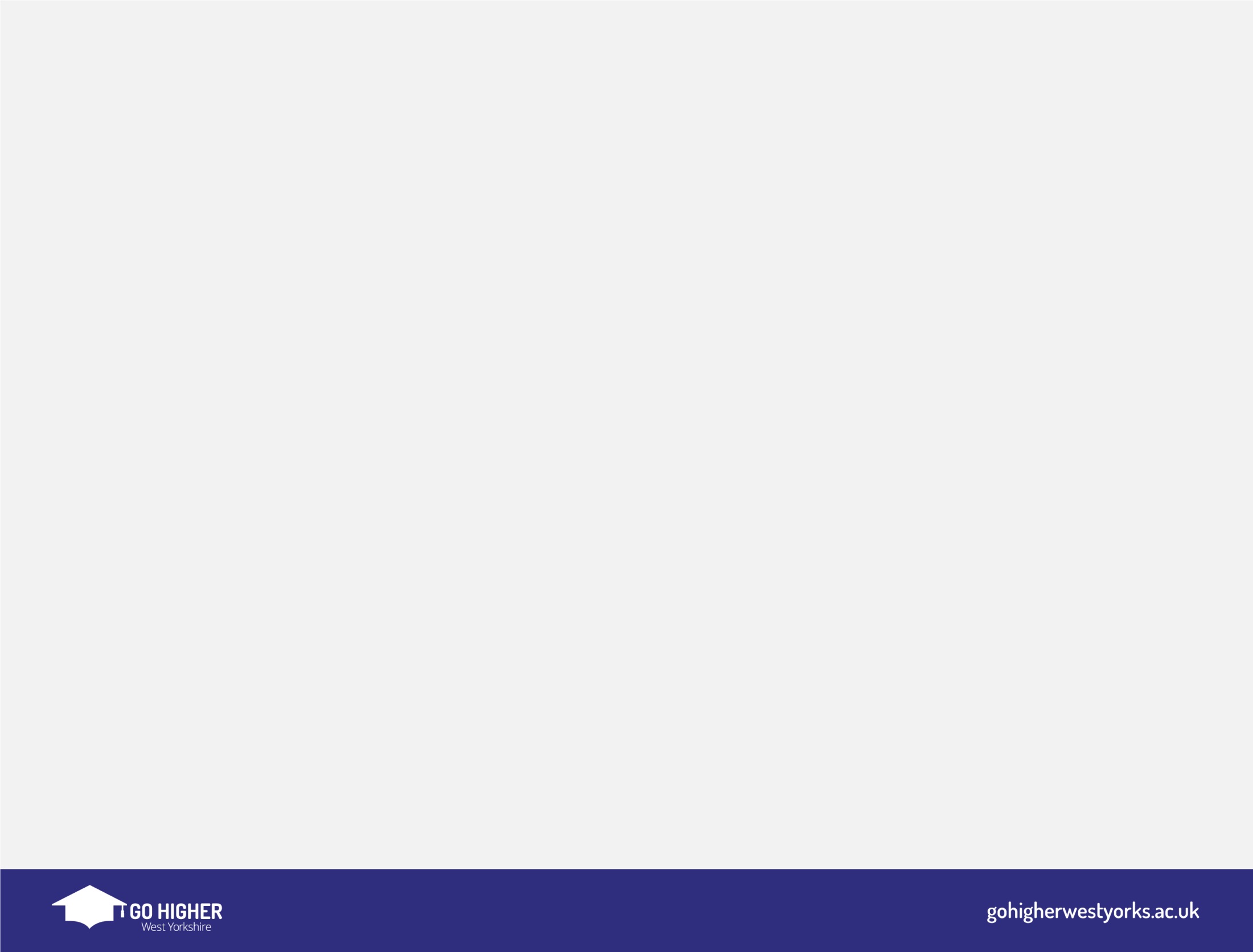 Forestry
Forestry involves learning how to manage forests and woodlands for commercial reasons (timber and wood for fuel), as places for recreation (relaxation and fun) and as habitats for wildlife. You could learn about ancient woodlands, the importance of protecting hedgerows or how to manage large commercial plantations.
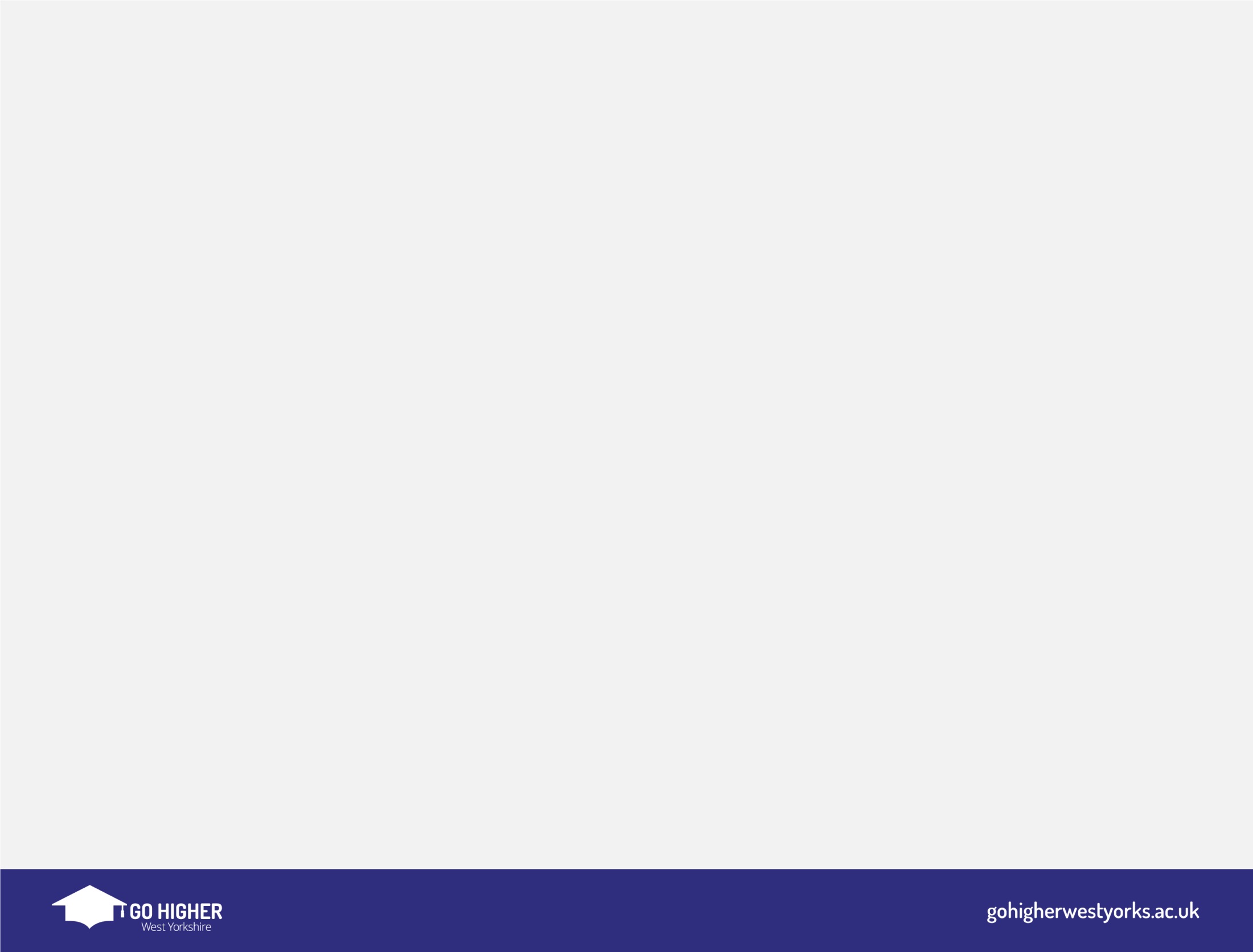 Geography
Interested in topical issues such as coastal and river management, sustainable energy or regeneration of inner city areas? Geography covers the physical and manmade world around us. Courses can include a mix of human, physical and environmental geography or you can specialise in one of these areas. Students will also commonly collect and analyse their own data on arranged field trips - which might be in far-flung locations, or situated closer to home.
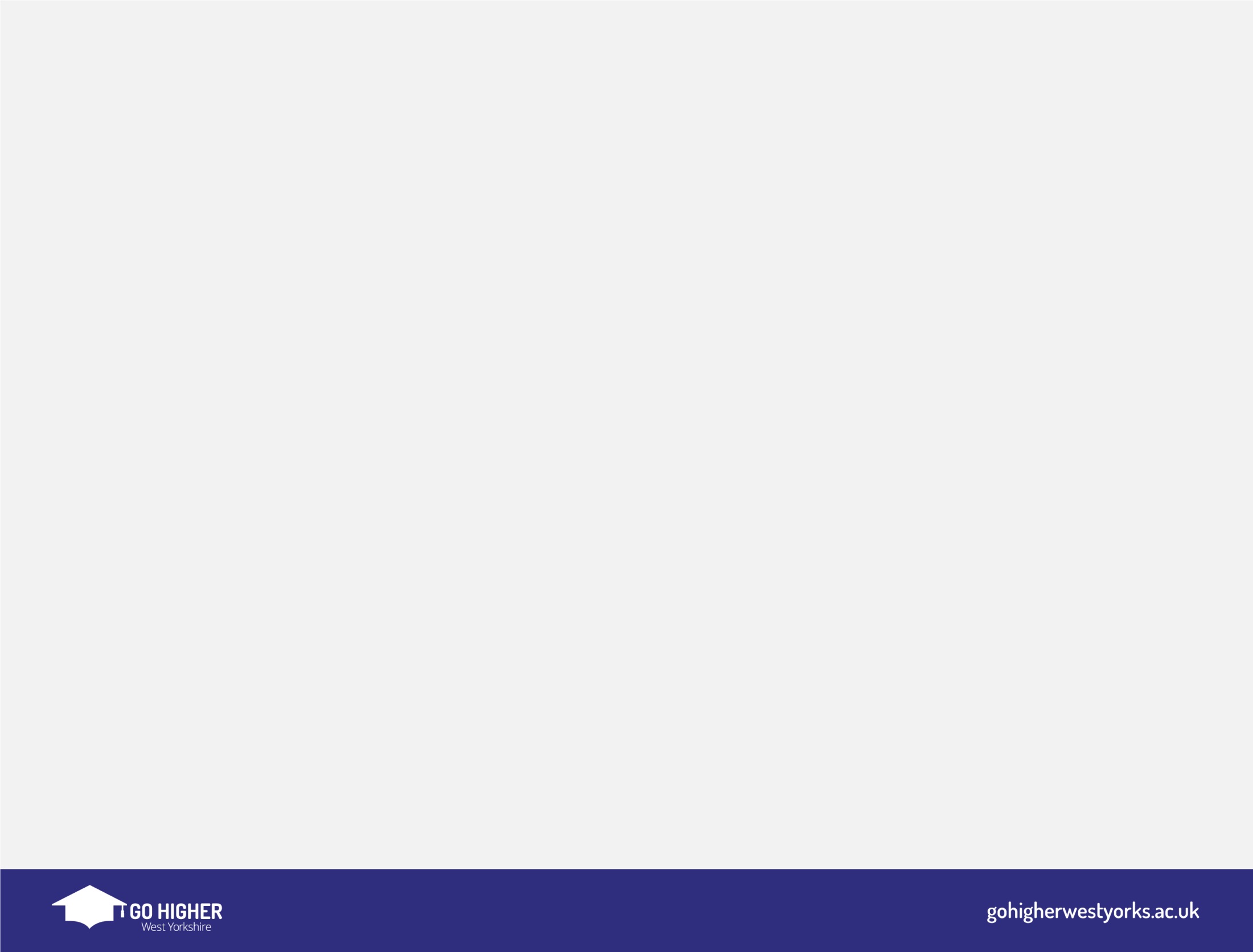 History
History involves studying events and people from the past to give us a better understanding of the future. Courses can include ancient to modern day history, and from local to global. You'll learn research skills, how to evaluate, archive and source materials and to write clearly.
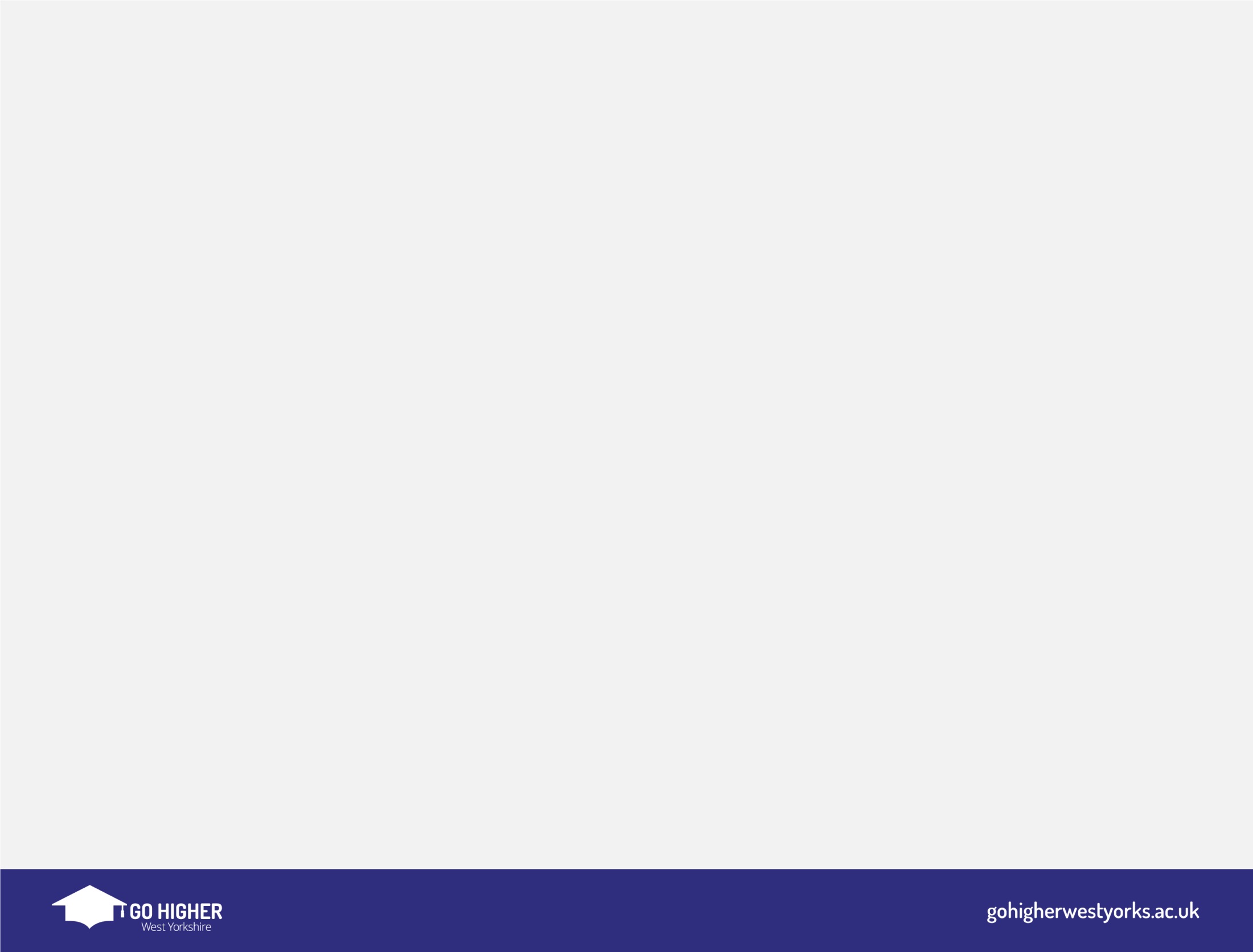 Journalism
Journalism today means having the skills to gather, write and present information across a variety of media platforms - newspapers and magazines, TV, radio, online and on social media. As well as writing and reporting, some courses include learning how to use production equipment (in university-based TV studios and radio stations), and industry-level computer software, such as for video editing. Some courses specialise in sport, fashion, music or magazine journalism.
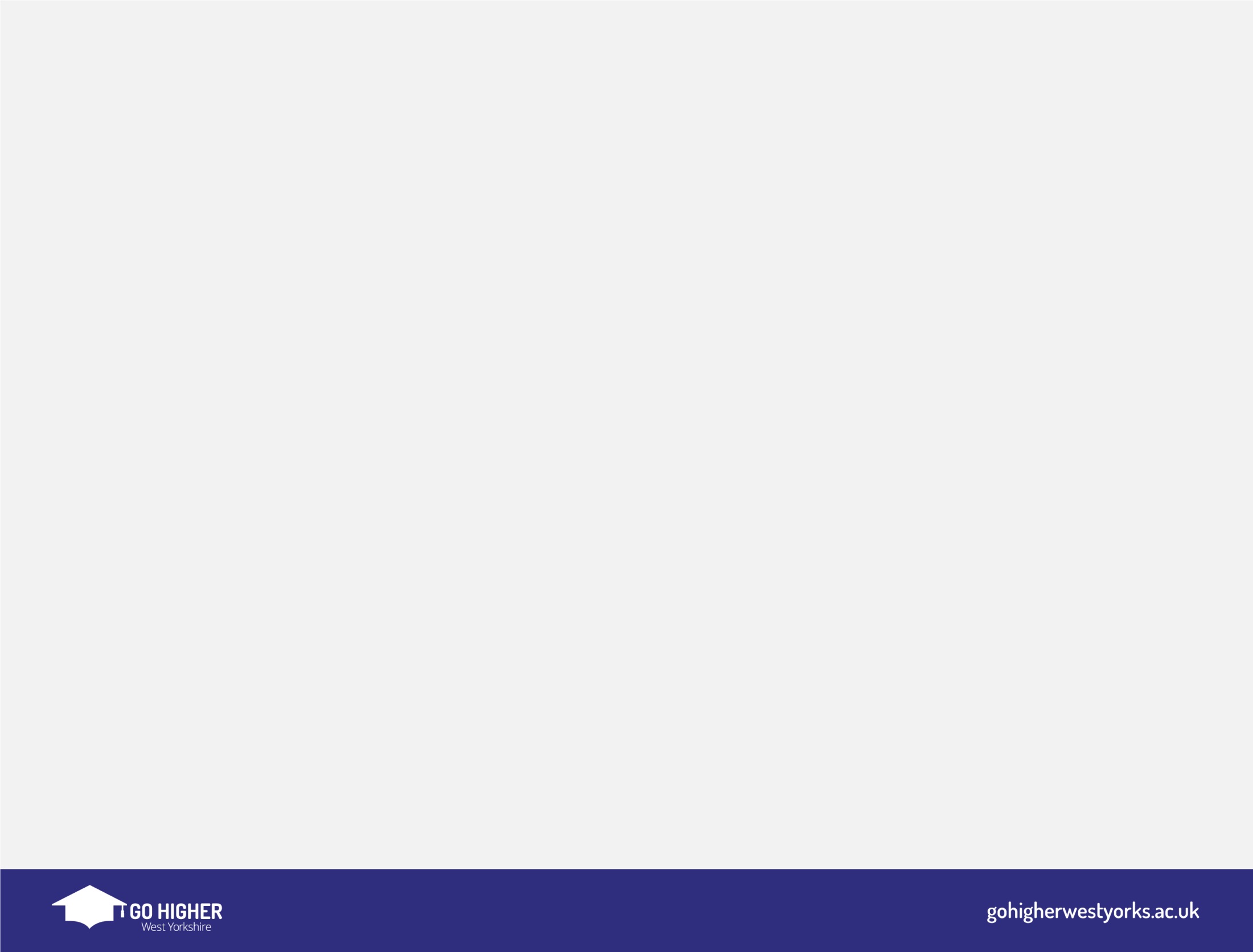 Law
A law degree combines the academic study of legal theory with applying law to real life scenarios. You’ll learn about criminal law, public law and company law as well as legal issues relating to topics such as property, the environment and human rights. The course gives you the core knowledge and skills needed to go on to study to become a solicitor or barrister but is equally useful for any career where thinking logically and communicating clearly are important.
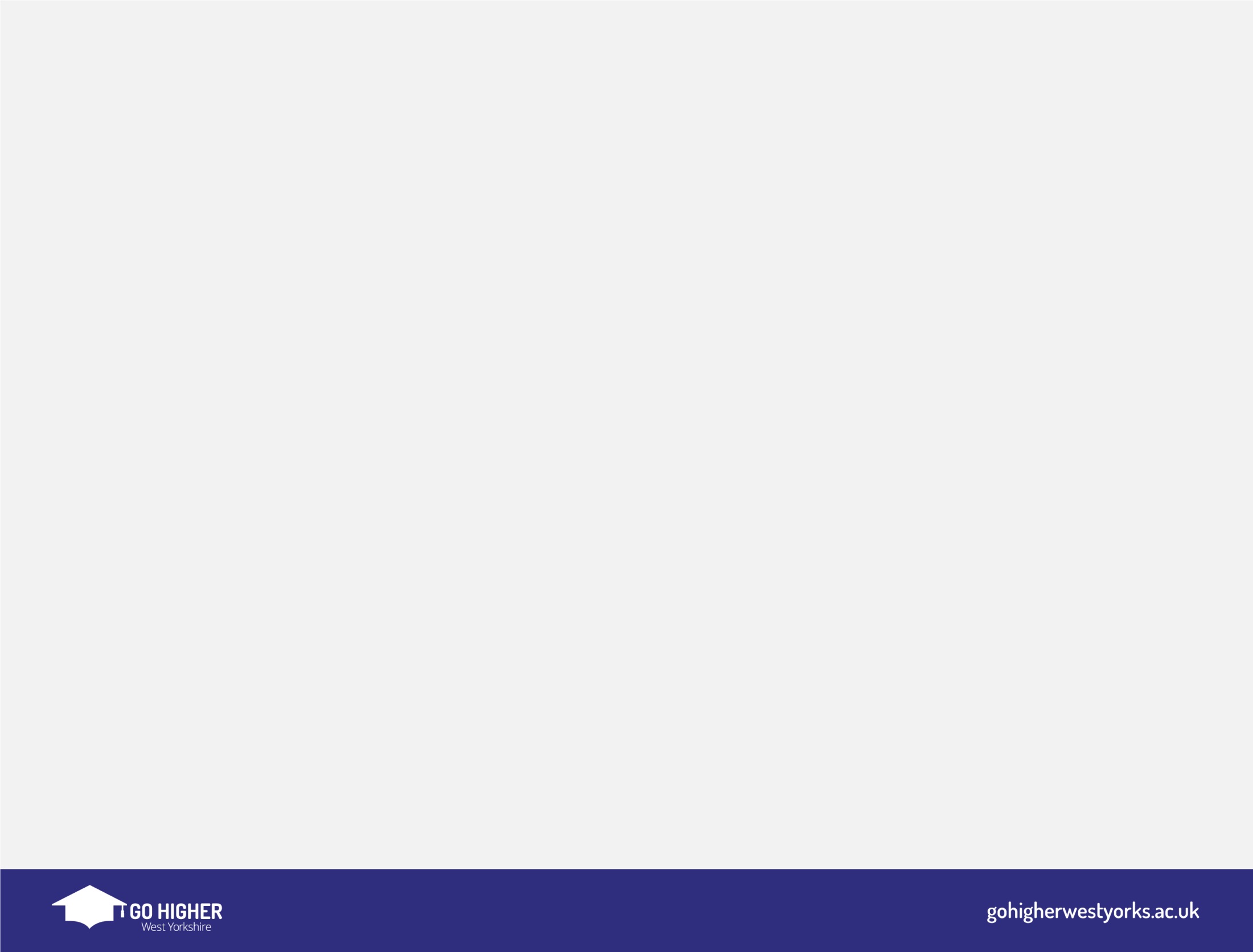 Mathematics
If you enjoy the challenge of solving mathematical problems and want to improve your analytical skills, studying maths at university could be an option. Courses cover applied areas such as mechanics, statistics and computational mathematics, as well as the study of maths for its own value. Maths graduates are well equipped for careers requiring logical or strategic thinking and often go into finance, computing, management, government and teaching.
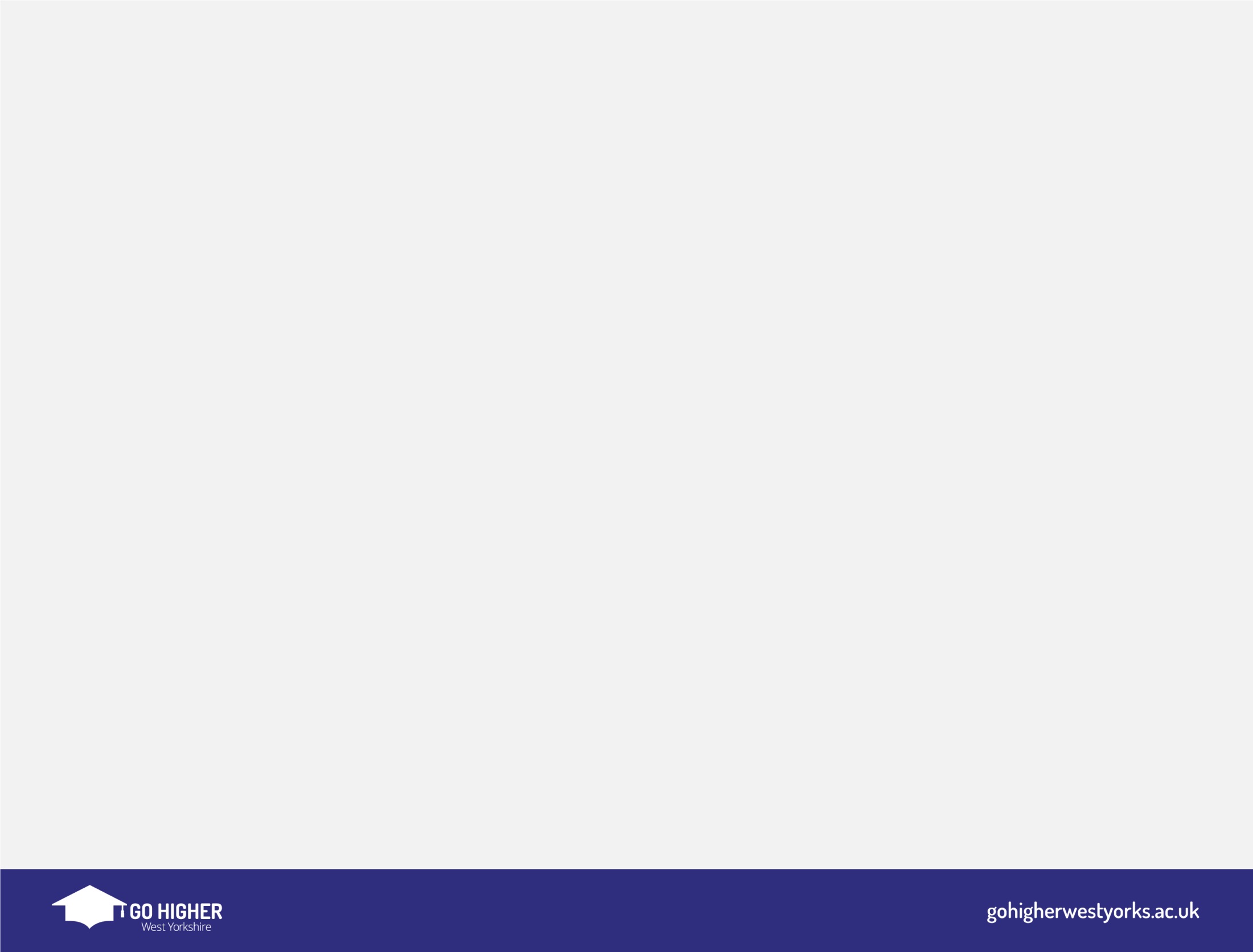 Midwifery
Midwives support mothers before, during and after the birth of a child. You should consider midwifery if you want to learn to combine clinical skills with understanding the needs and experiences of women from a wide range of backgrounds. This is a physically and emotionally demanding course requiring confidence and compassion. Midwives work in hospitals and increasingly in the community.
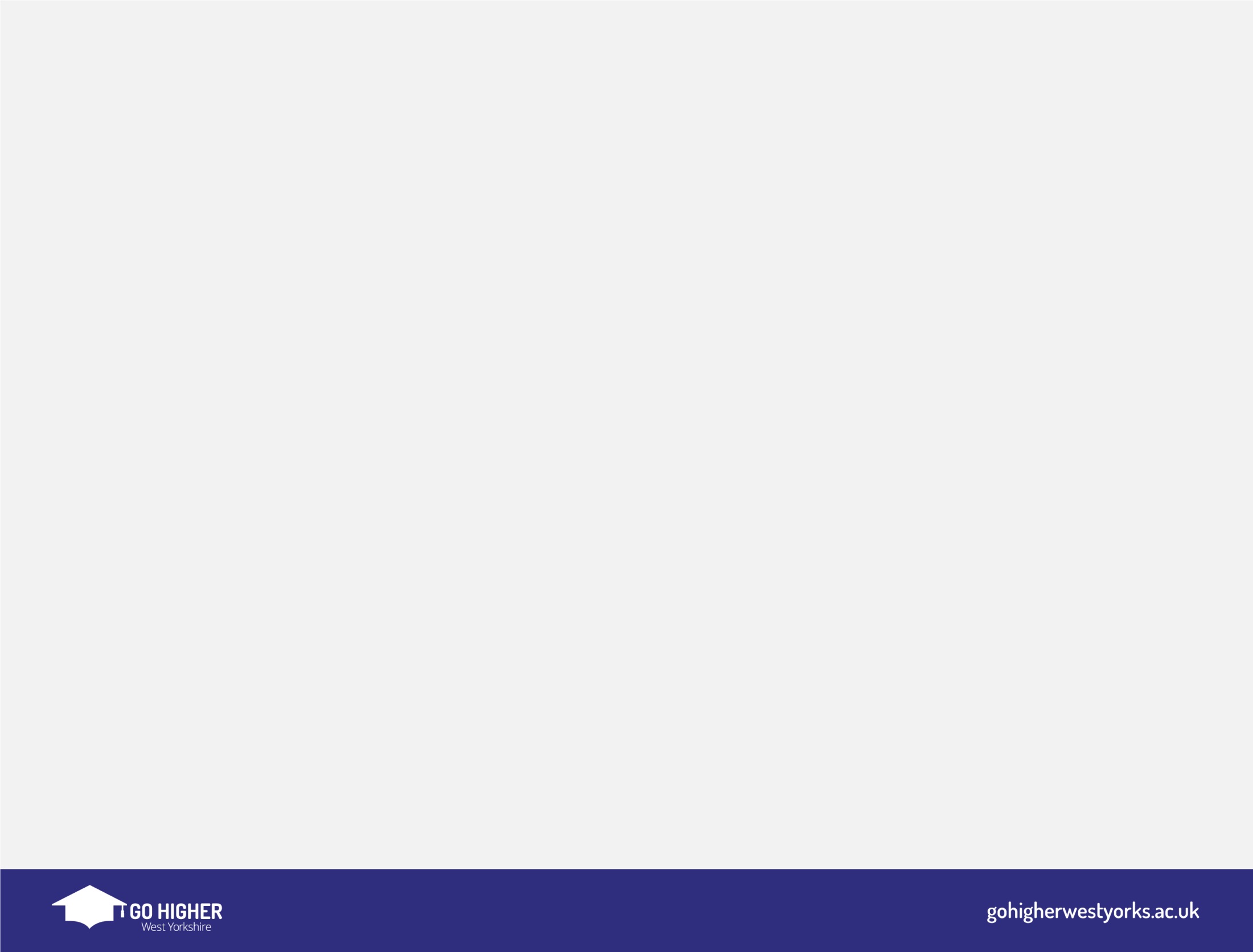 Medicine
If you are fascinated by how the human body works and have a genuine concern for the welfare of others, medicine could be for you. You’ll need to be academically able with great communication and problem-solving skills and have the drive to cope with a demanding five-year course. With further study you could become a GP or work your way up from doctor to consultant in a wide range of medical or surgical areas.
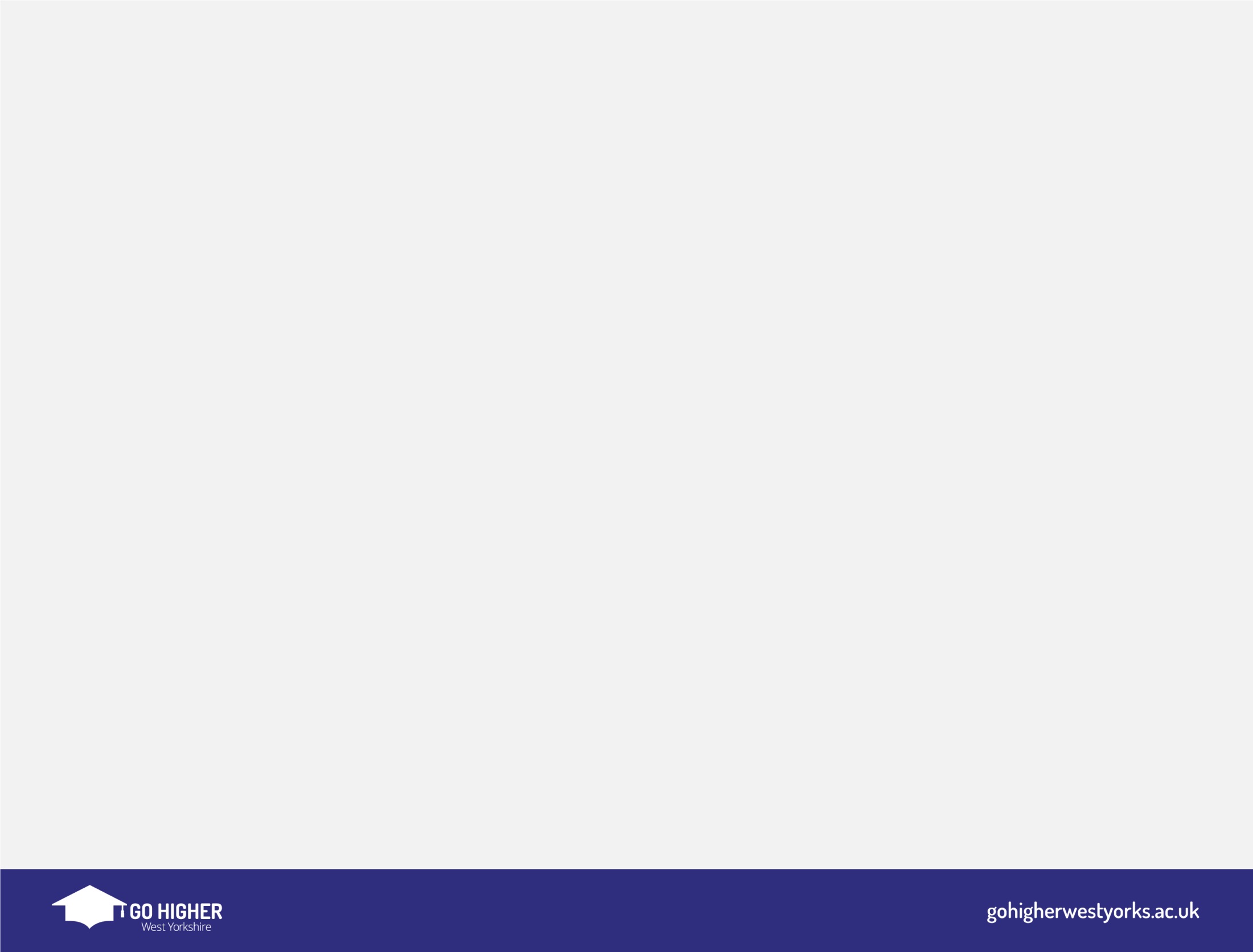 Music
If you want to improve your performance skills, compose, conduct or learn music production techniques there is a wide range of music courses to choose from. You can study a variety of musical styles including classical (early to contemporary), jazz, popular music and electronic music. Careers include professional musician, composer or conductor, teaching, music production and administration.
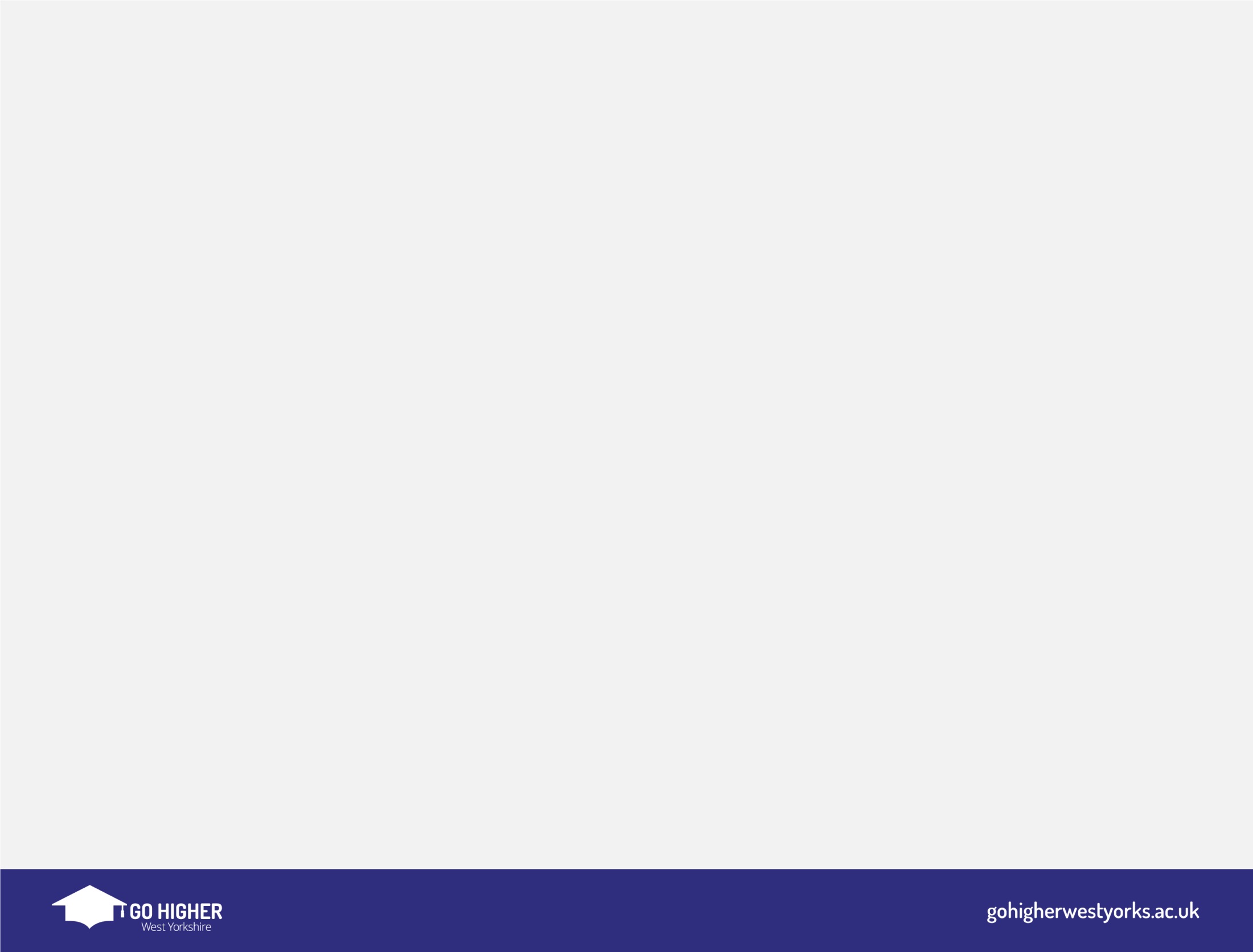 Media Makeup
This creative and challenging course provides an insight into the fast-paced and diverse world of media make-up and associated special make-up effects, offering a wide range of diverse skills and career options. Areas studied may include make-up for film, television, theatre, fashion, editorial and special occasion, using both traditional and contemporary methods. Within special effects, casualty simulation, life casting, sculpting, mould making, and the manufacture and application of prosthetics may be studied.
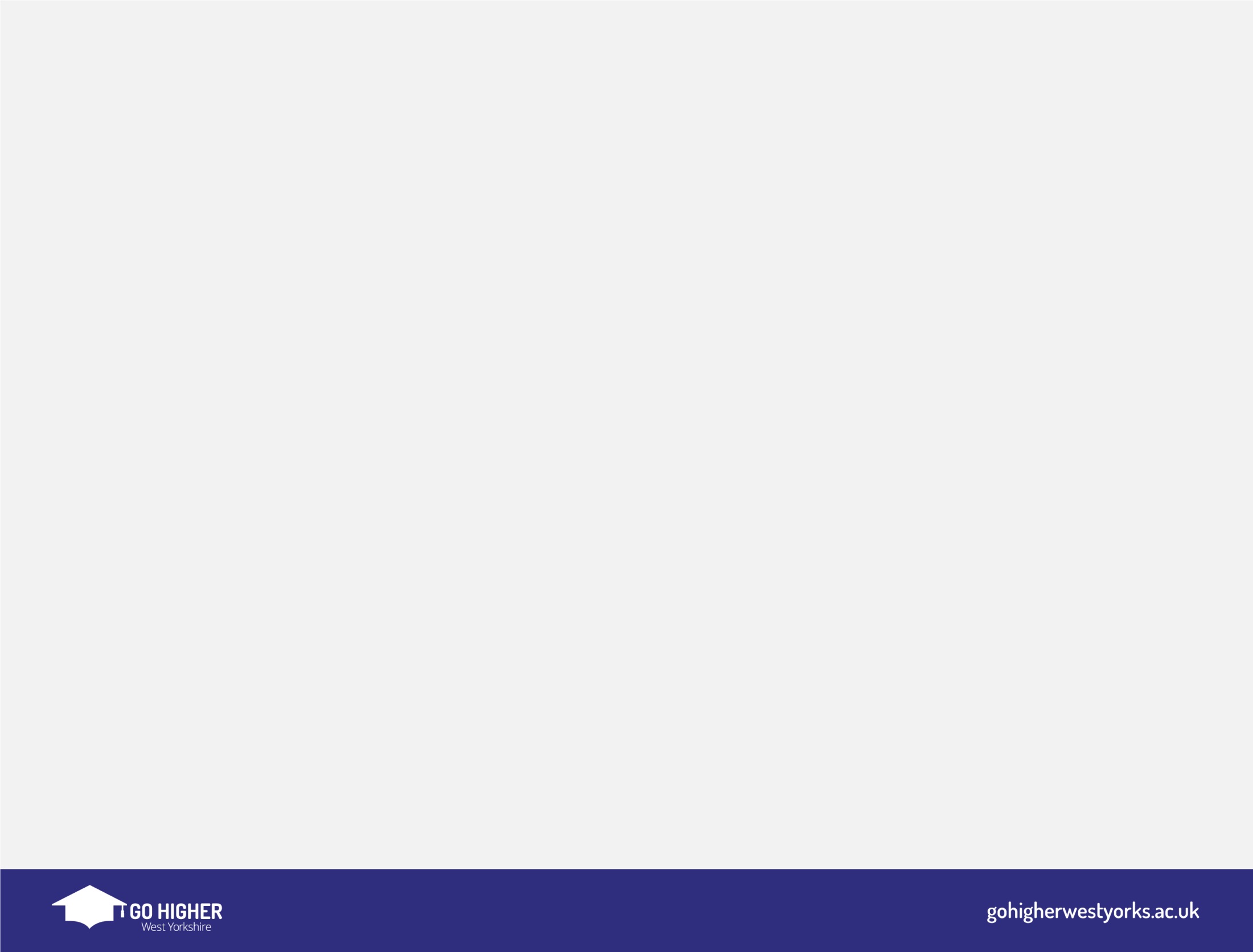 Optometry
Optometry is a health care profession which involves examining the eyes for defects or abnormalities as well as the medical diagnosis and management of eye disease. Optometrists typically work closely together with other eye care professionals such as opticians to deliver quality eye care to the general public.
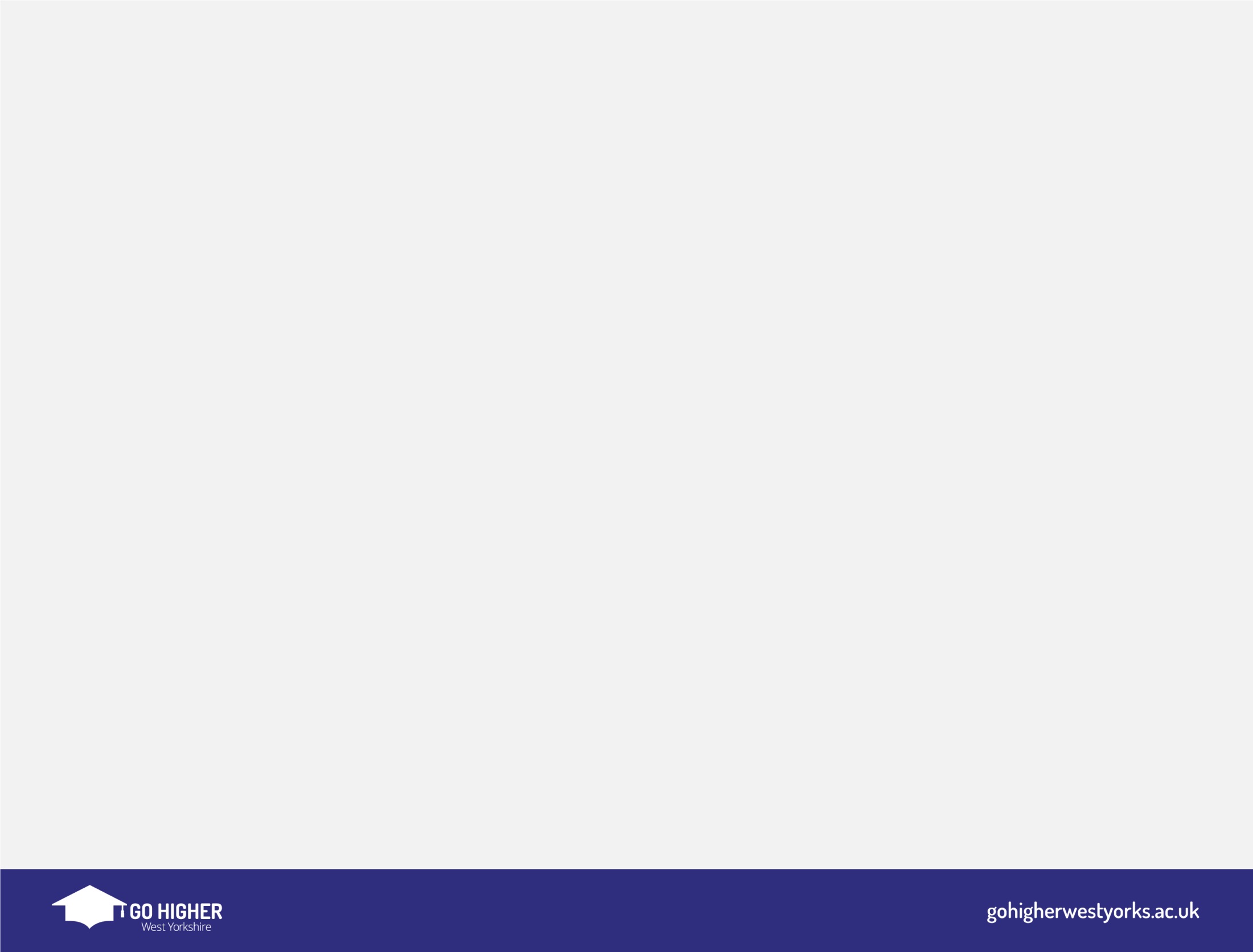 Politics
Politics is the study of how governments work, how public policies are made, international relations and political ideas - from democracy to human rights. You will learn to assess ideas and arguments and develop your written and spoken communication skills. Students often choose to combine politics with subjects such as economics, business and history. After this course you could work for a political party or in areas such as journalism, local government, civil service and law.
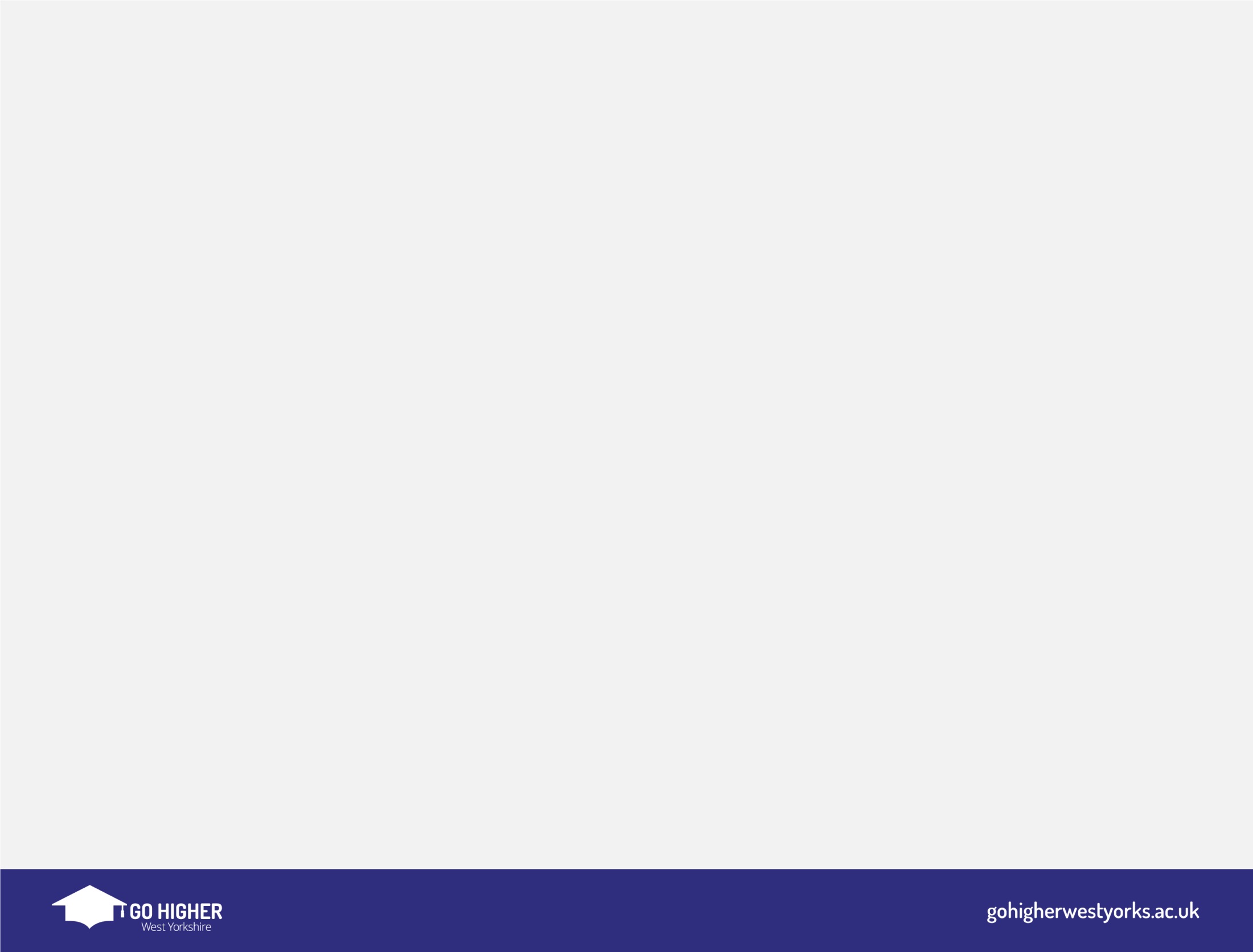 Psychology
How do children acquire language? Why do we forget things? What makes a good leader? If these sorts of questions interest you, psychology could appeal. You will study theories of behaviour, how the brain and mind work and develop skills to design experiments and collect data. Psychology is useful for a wide range of careers including social work, media and business, as well as being a first step to qualifying as a psychologist.
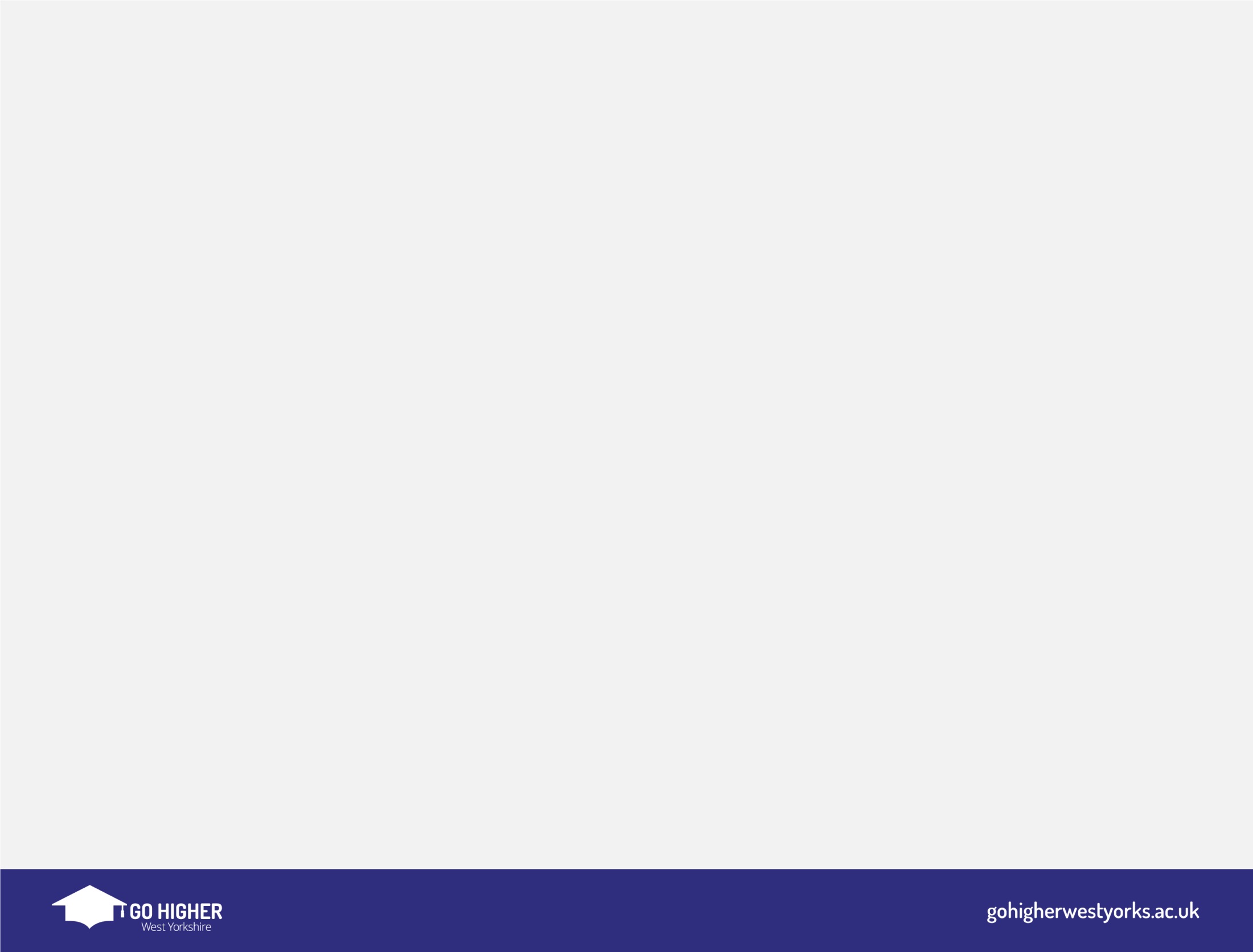 Social Work
Do you want to have a positive impact on the lives of children, families or people with a disability or mental health issues? A social work degree will develop your knowledge and skills to work in areas such as child protection, family support and with the homeless. It can lead to a professional role as a social worker in child or adult services for a council, or be applied more broadly to working for the charitable, voluntary or private sectors.
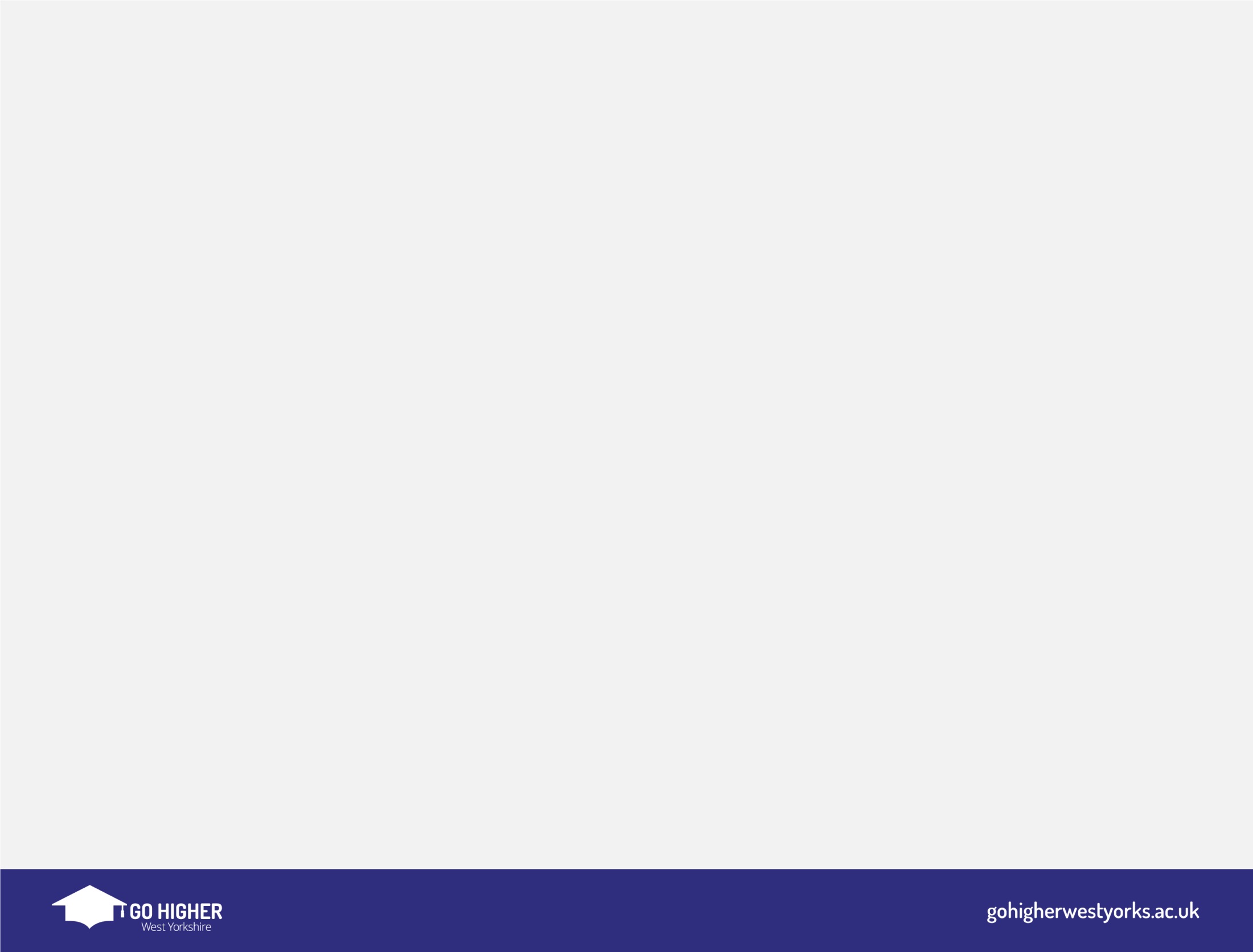 Sports Sciences
Does helping athletes maximize their potential, becoming a personal trainer or promoting sport in the community appeal? If so - and you are good at science - sports or exercise science could be for you. You'll learn how the healthy human body works during exercise, how exercise promotes health and the psychology of sport, opening up opportunities to work in the rapidly expanding sports industry.
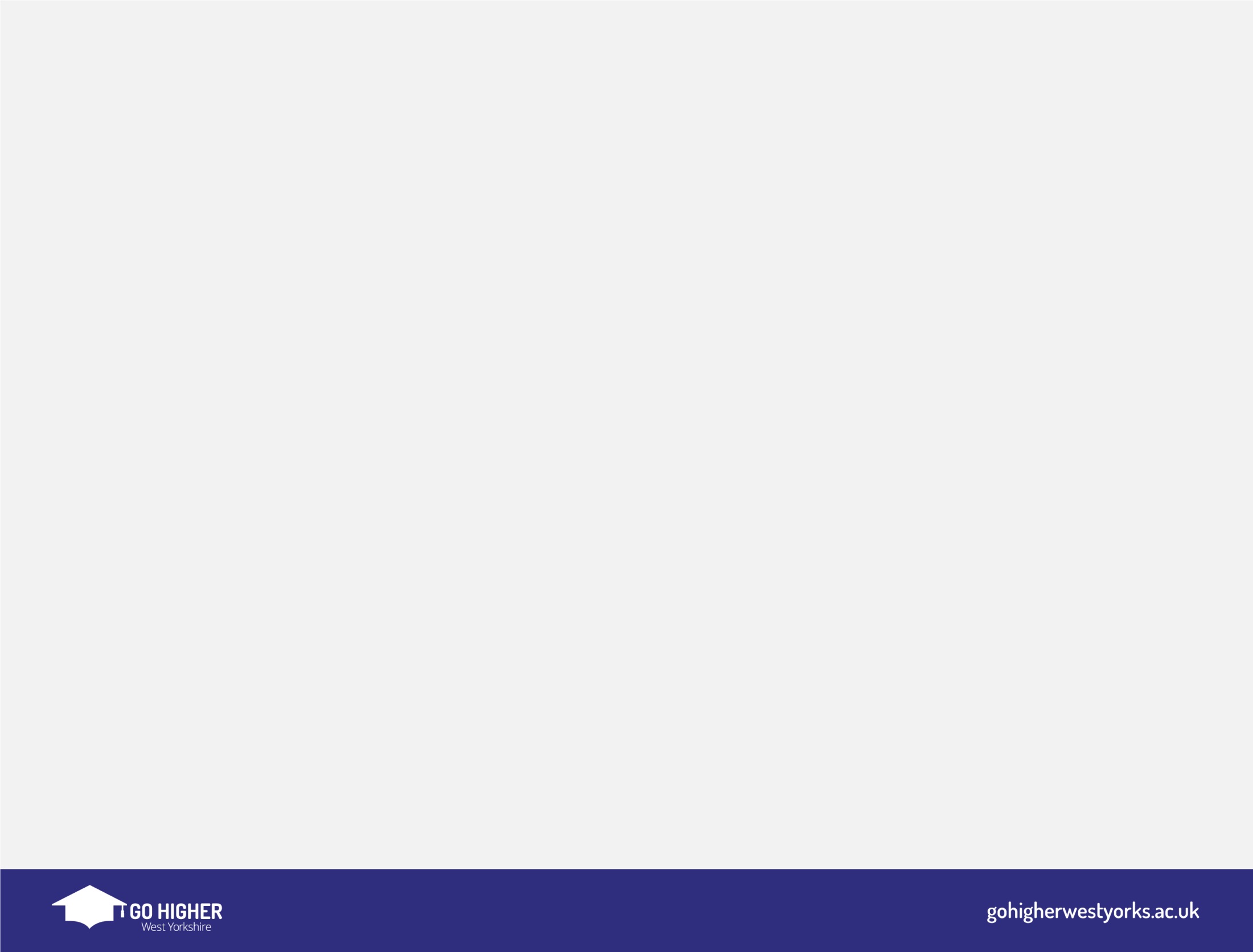 Theatre Studies
Can you picture yourself on stage or in front of a camera performing, or behind the scenes designing or directing? If you're considering a degree in drama or theatre studies, you'll first need to decide on the type of course you prefer. Some combine studying the history of theatre and reading and analysing plays with performance skills, while others are much more practical and performance-focused - think acting, musical theatre, costume design and stage management skills in set design, lighting and sound. If you're choosing a performance-based course, expect to attend an audition to showcase those theatrical talents.
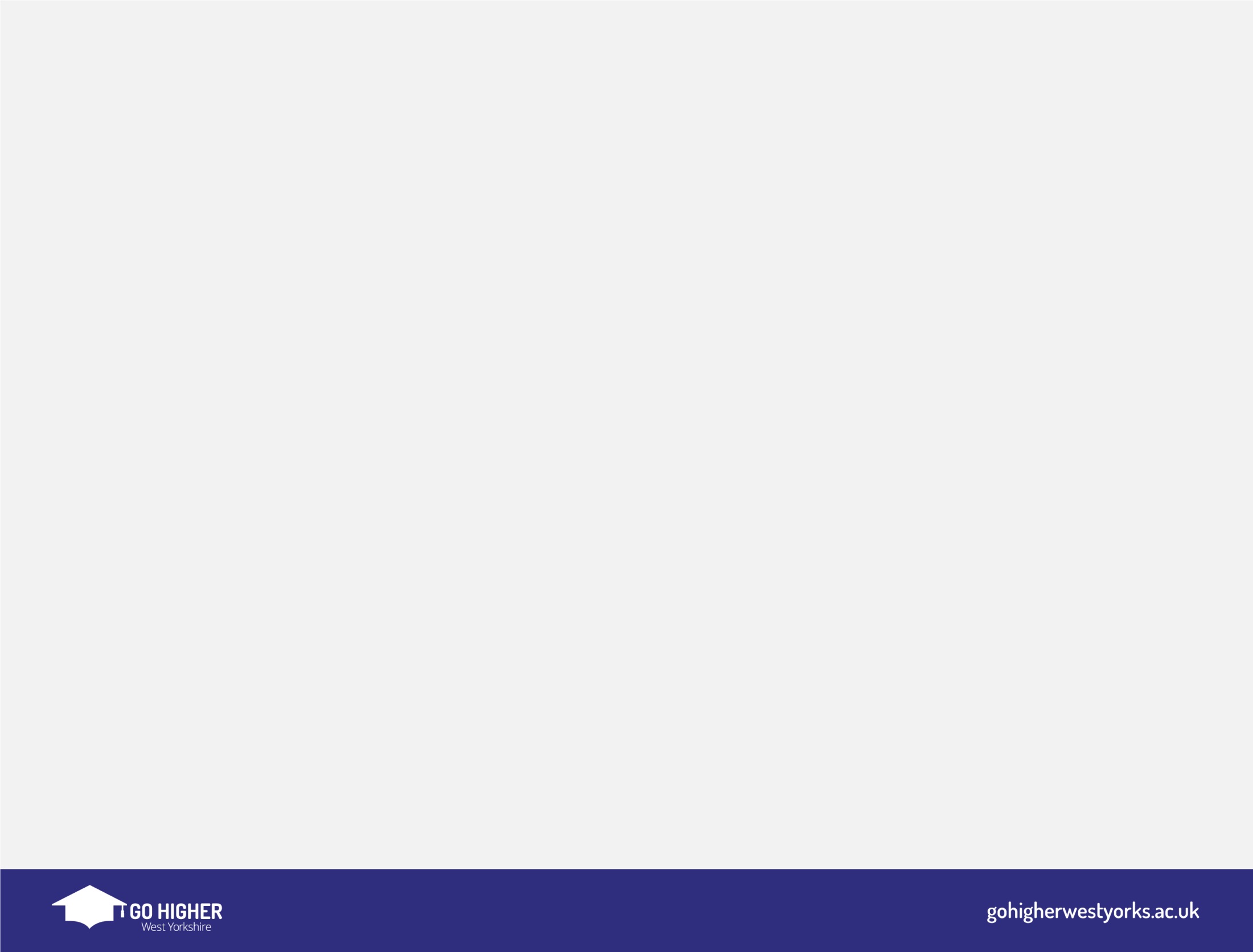 Veterinary Medicine
This very popular five-year course, only offered by a few universities, qualifies you to practice as a veterinary surgeon. You'll first learn about the structure and functions of healthy animals before tackling the diseases that affect them, how to manage these and the surgical know-how needed to treat domestic, farm or zoo animals. You need a passion for animal welfare, an aptitude for science and great communication skills. Vets work in private surgeries, for animal charities, for government departments and in biomedical research.
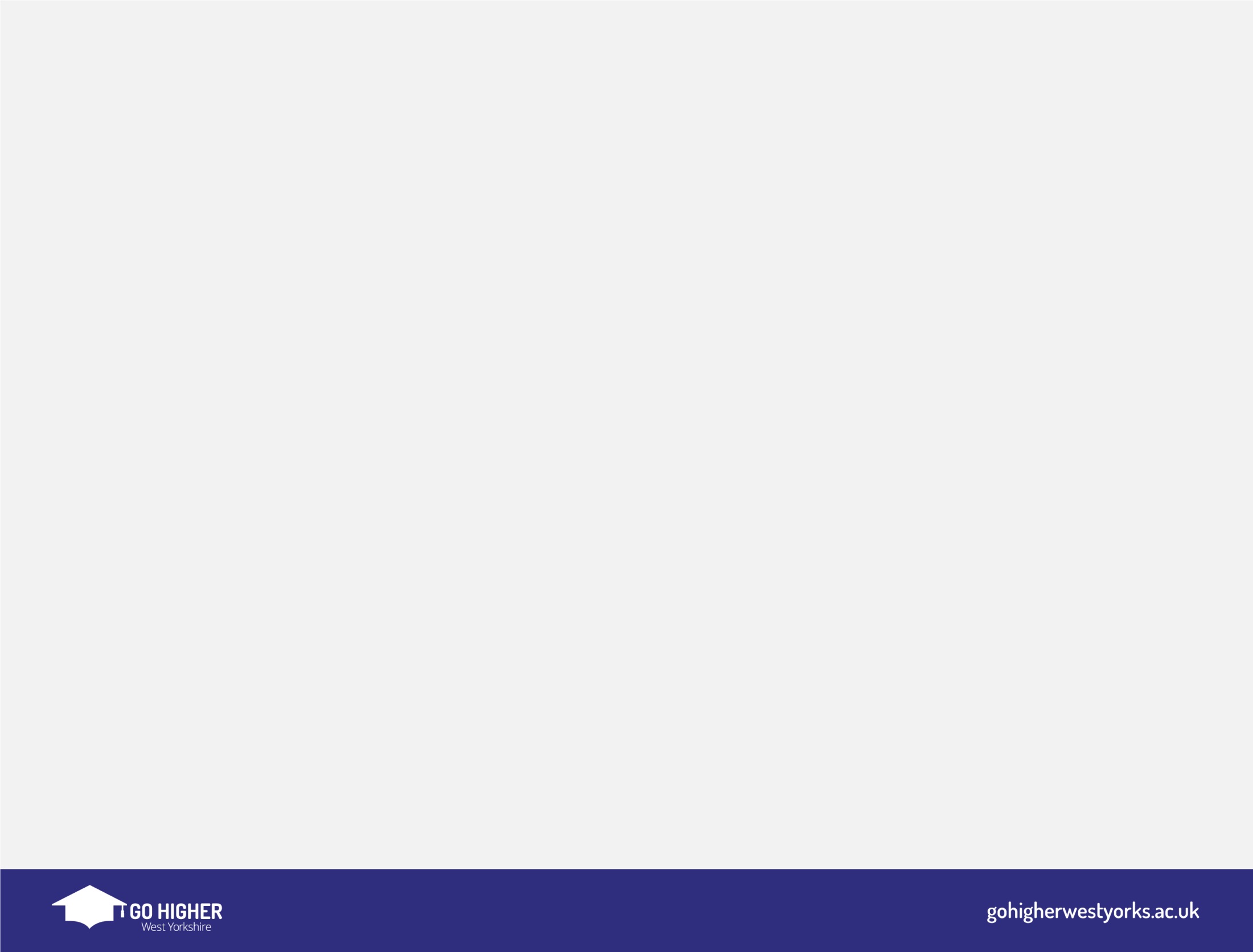 Zoology
Do you like the sound of studying animal behaviour in an exotic location, or working in wildlife conservation? To take a zoology course you'll need an aptitude for science as you'll be studying animal anatomy and physiology, genetics and cell biology as well as animal behaviour and ecology. Graduates from zoology courses work in lab-based research posts as well as field research and in conservation and environmental management (perhaps in that exotic location, or a little closer to home)
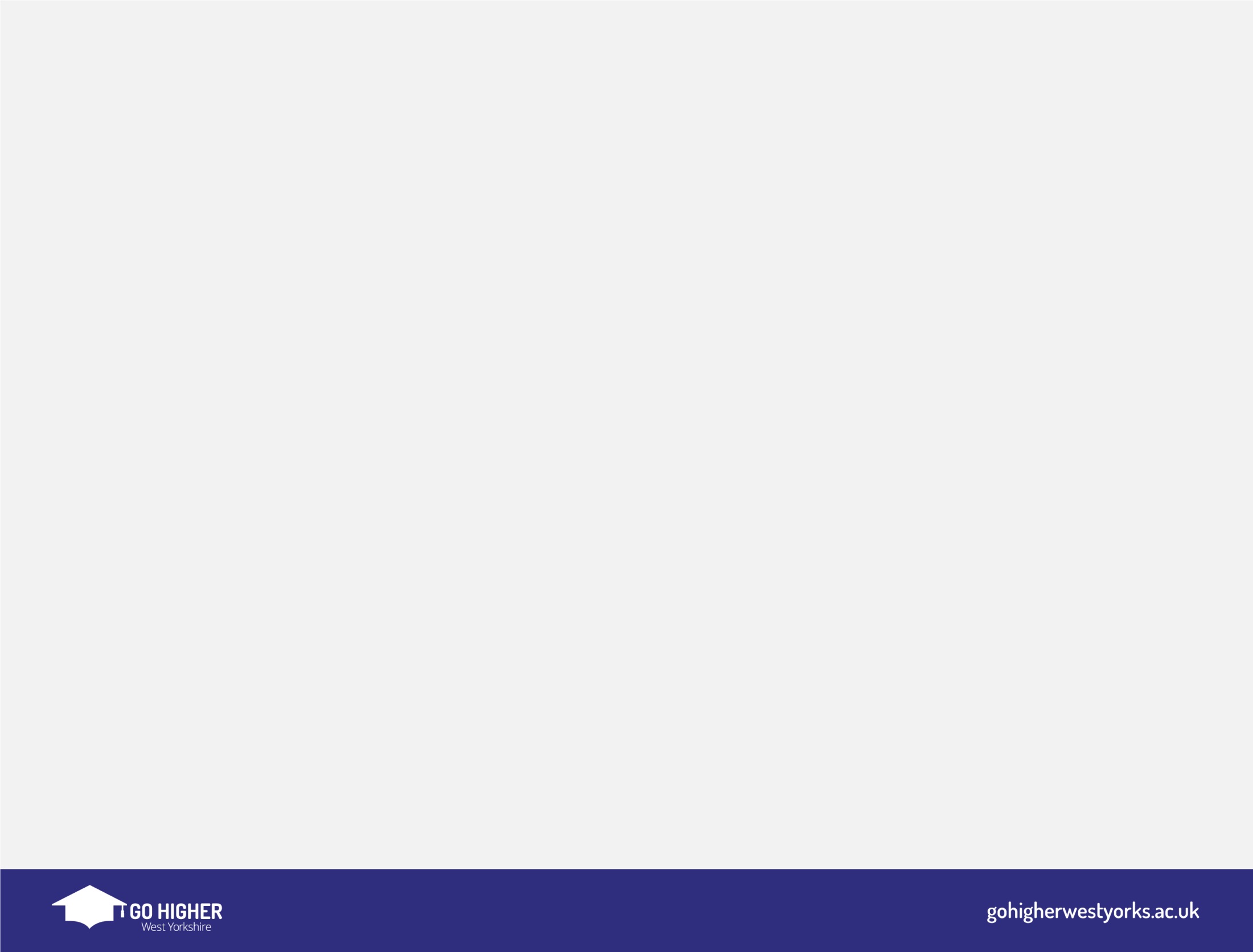 Viking Studies
This degree is aimed at developing your knowledge and understanding of the Viking Age through study of the medieval and modern Scandinavian languages, Old Norse literature and medieval history. Students studying this degree at University College London (UCL), for example, spend their third year abroad at a university in Denmark, Norway or Sweden.
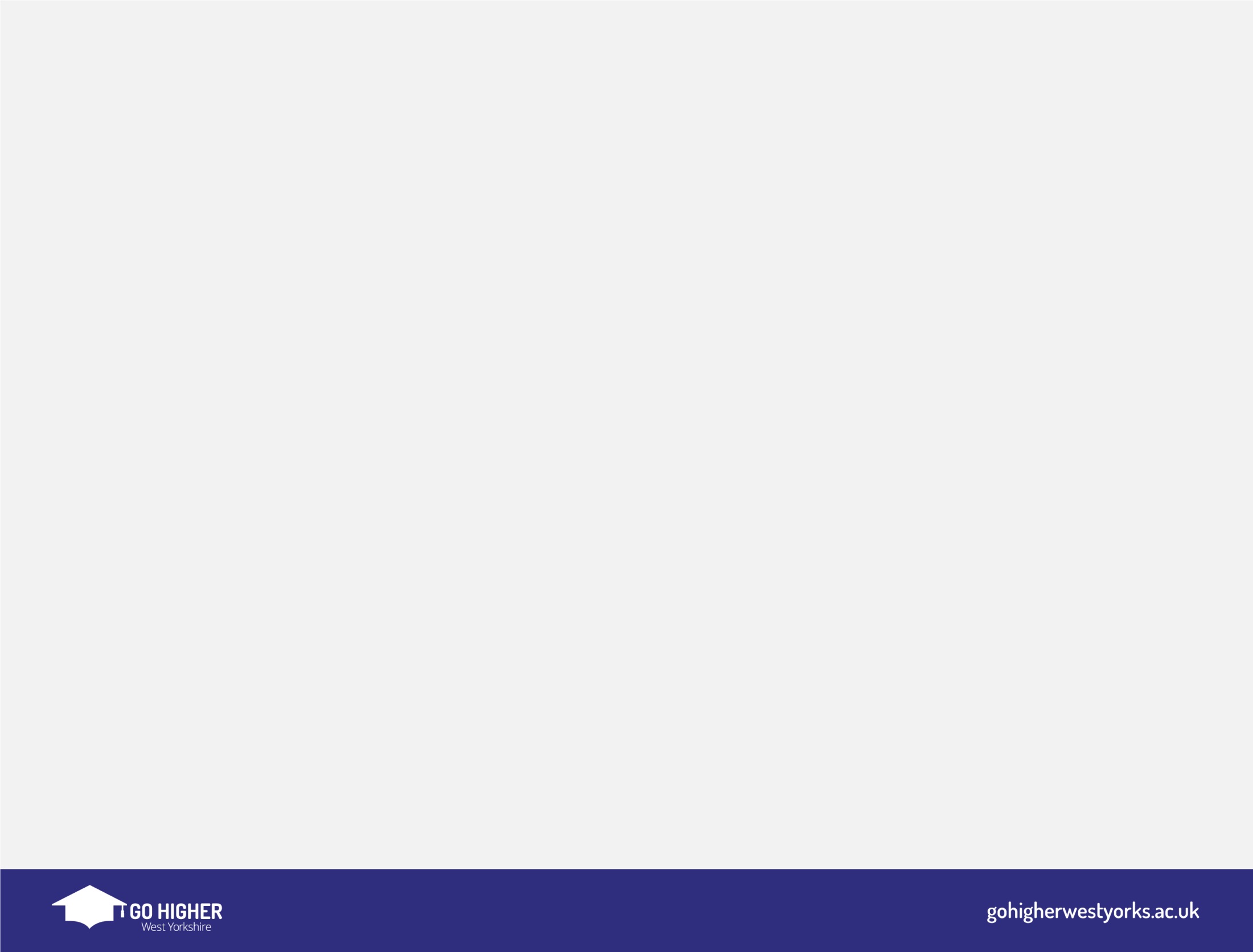 Meme Studies
This degree will allow you to learn about the development of the meme and the role that the internet plays in modern society. You’ll have to go to America to do this though!
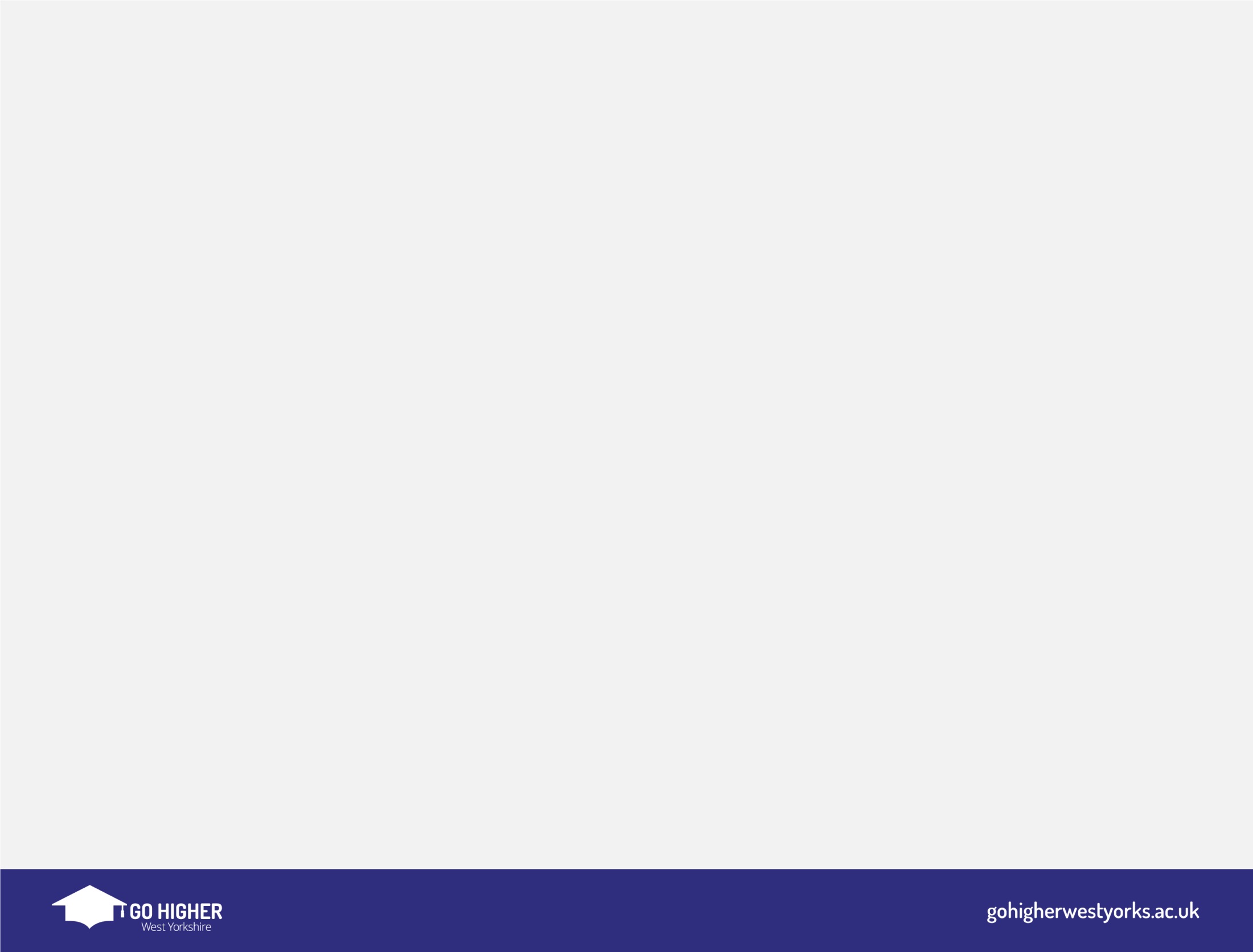 Golf Management
This degree is offered by the University of Birmingham. It gives students the chance to combine theoretical study with PGA-assessed vocational placements in a golf environment. Students will have the opportunity to represent Birmingham at golf competitions.
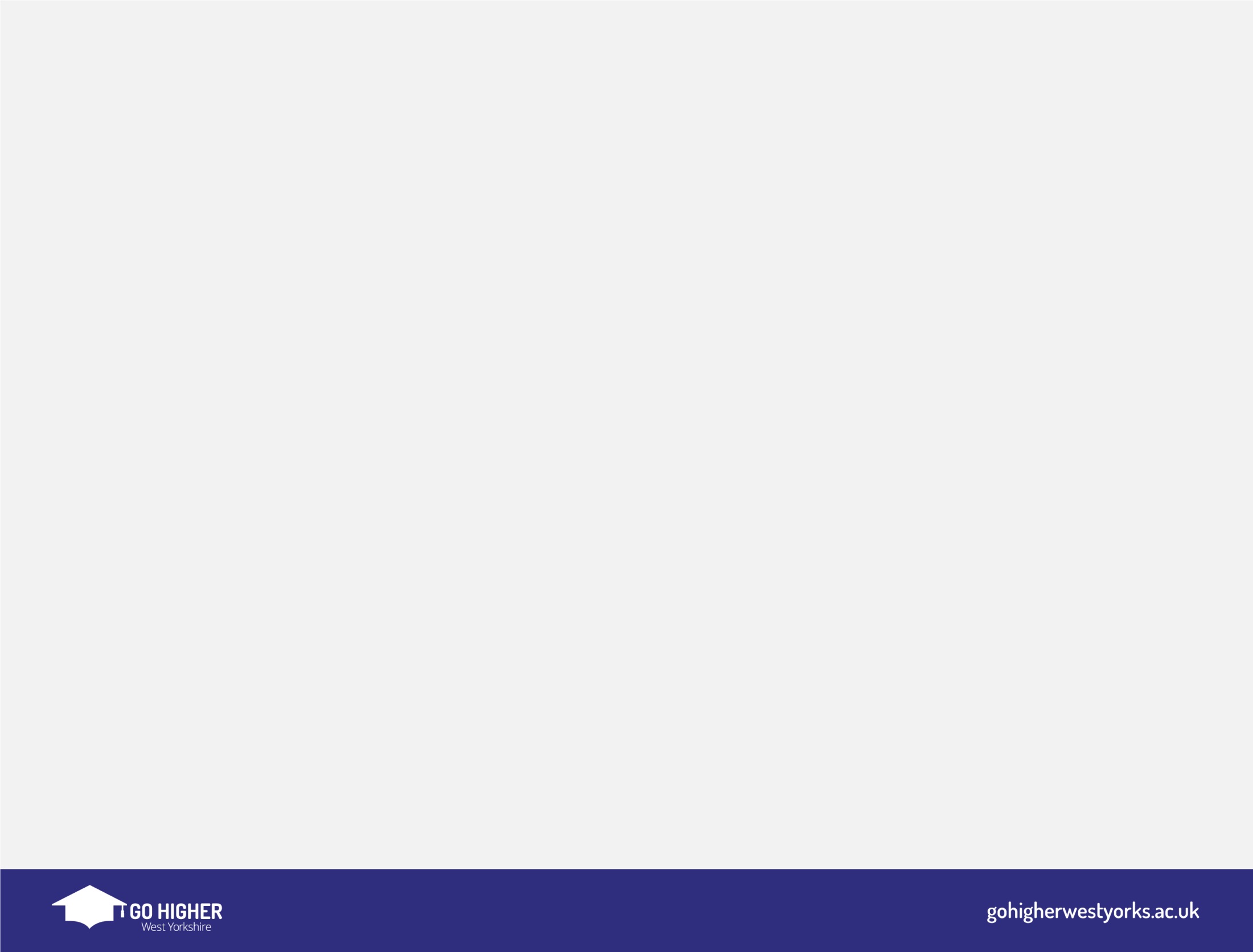 Cruise Management
This degree is offered by Plymouth University. You will develop professional hospitality management skills, helping to set you up for a career in the cruise industry. There is an optional placement year which is normally spent in paid employment with a cruise or hospitality organisation.
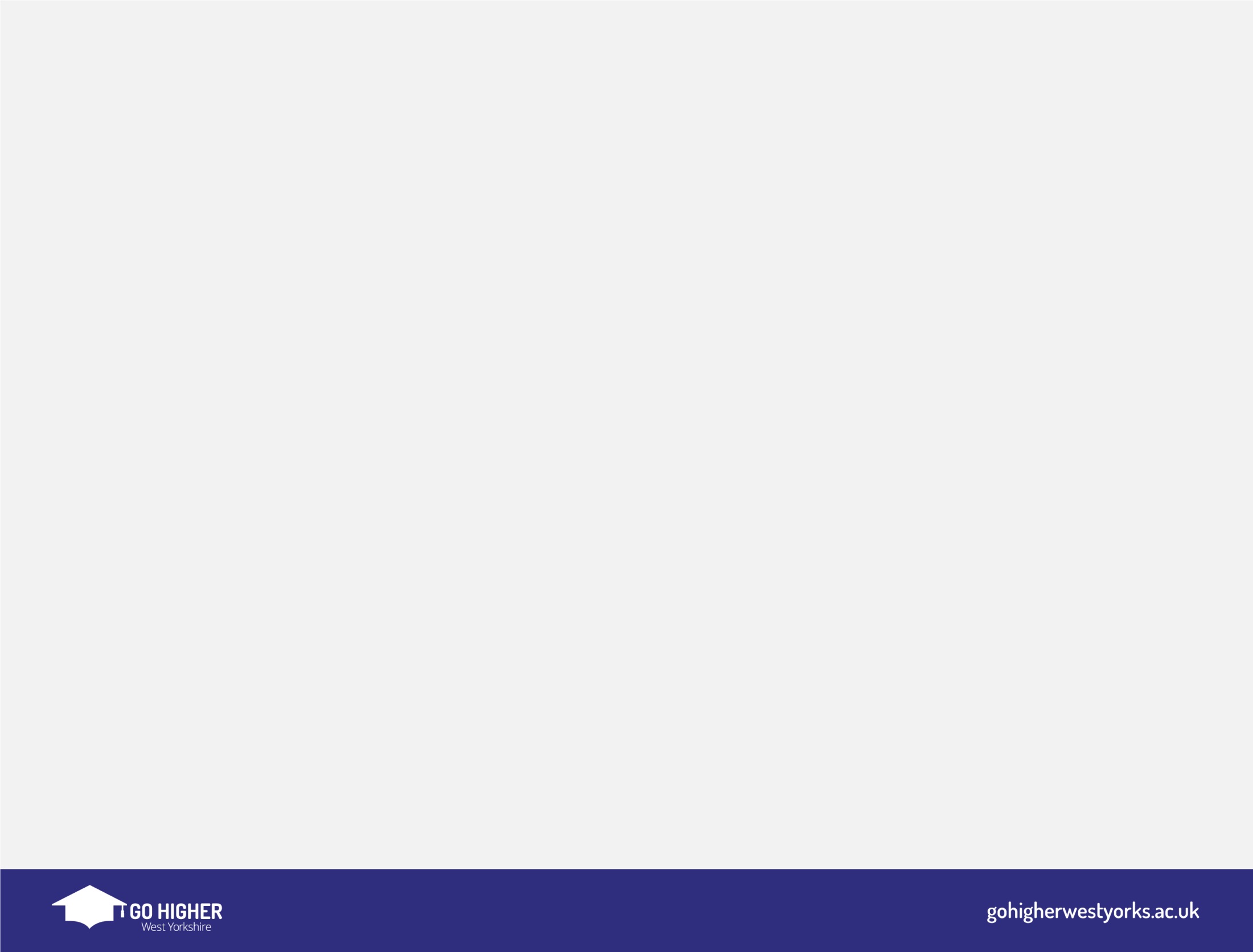 Ethical Hacking
With this degree, you can discover everything you could ever need to know about computer hacking today, and yes, that includes how to hack. The aim of the course is to provide students with knowledge of how illegal attacks can be performed – and ultimately, how they can be stopped. Don't laugh at this one either, as ethical hacking boasts a massive 88% graduate employment rate – a degree in this stuff will make you very employable!
Feedback
Was there a course you had never heard of before? What was it?
Was there a course you thought you might enjoy studying? What was it and why do you think you would enjoy it?
Which courses did you expect to be able to study? Why?
Which course shocked you the most? Why?
Which course do you think you would not be suited to studying? Why?
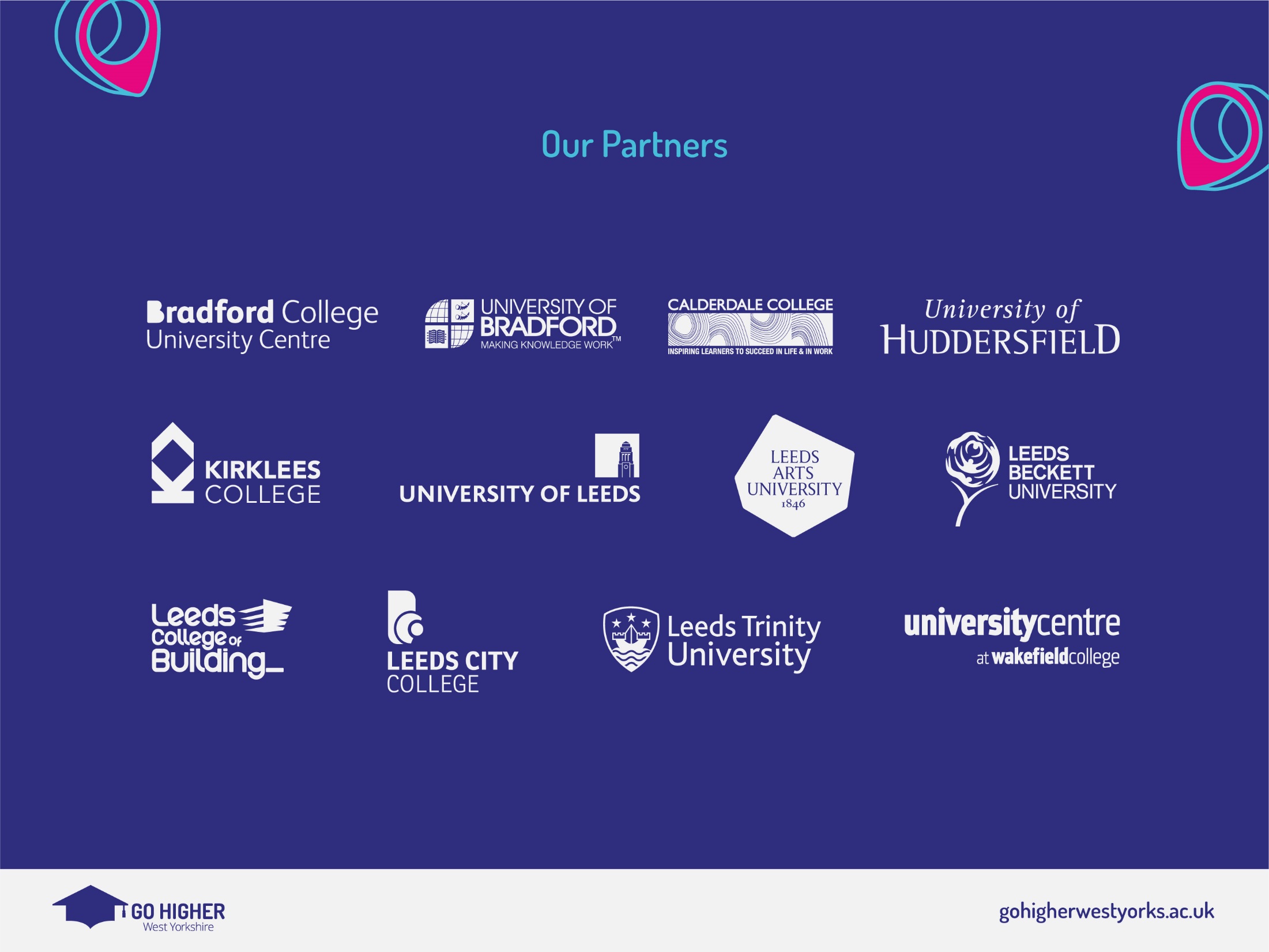 Information gathered from:
UCAS
Which University
For further information:
www.ucas.com
https://university.which.co.uk/
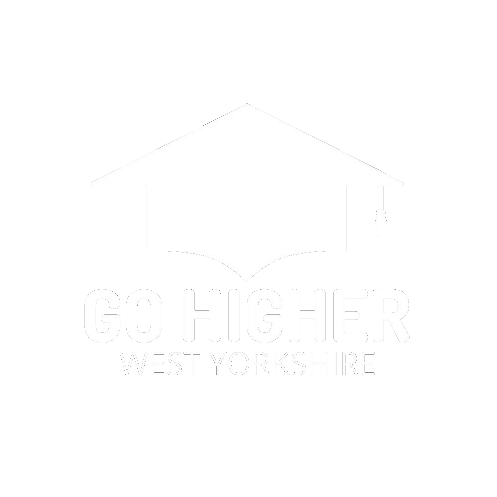 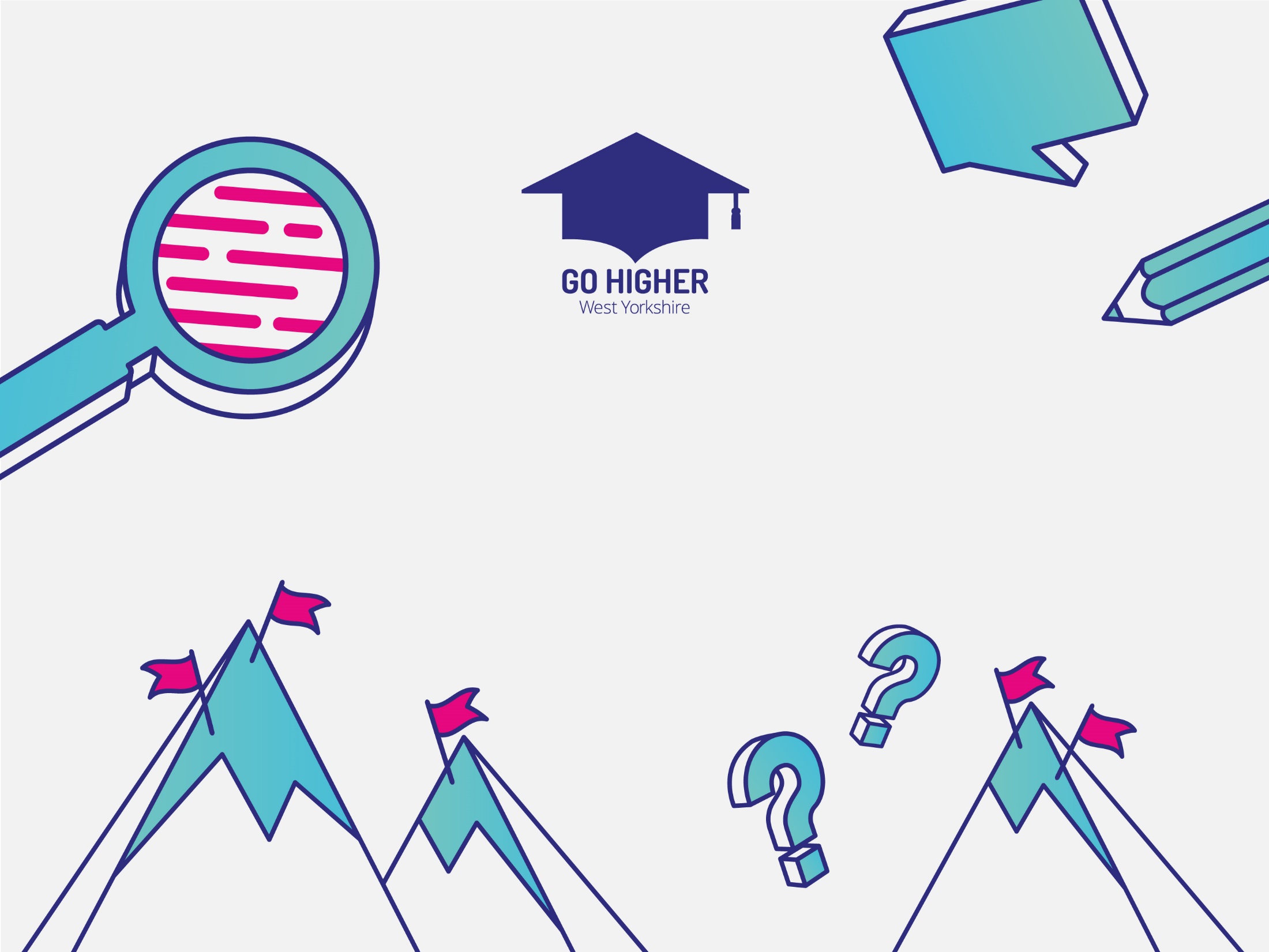 Thank you